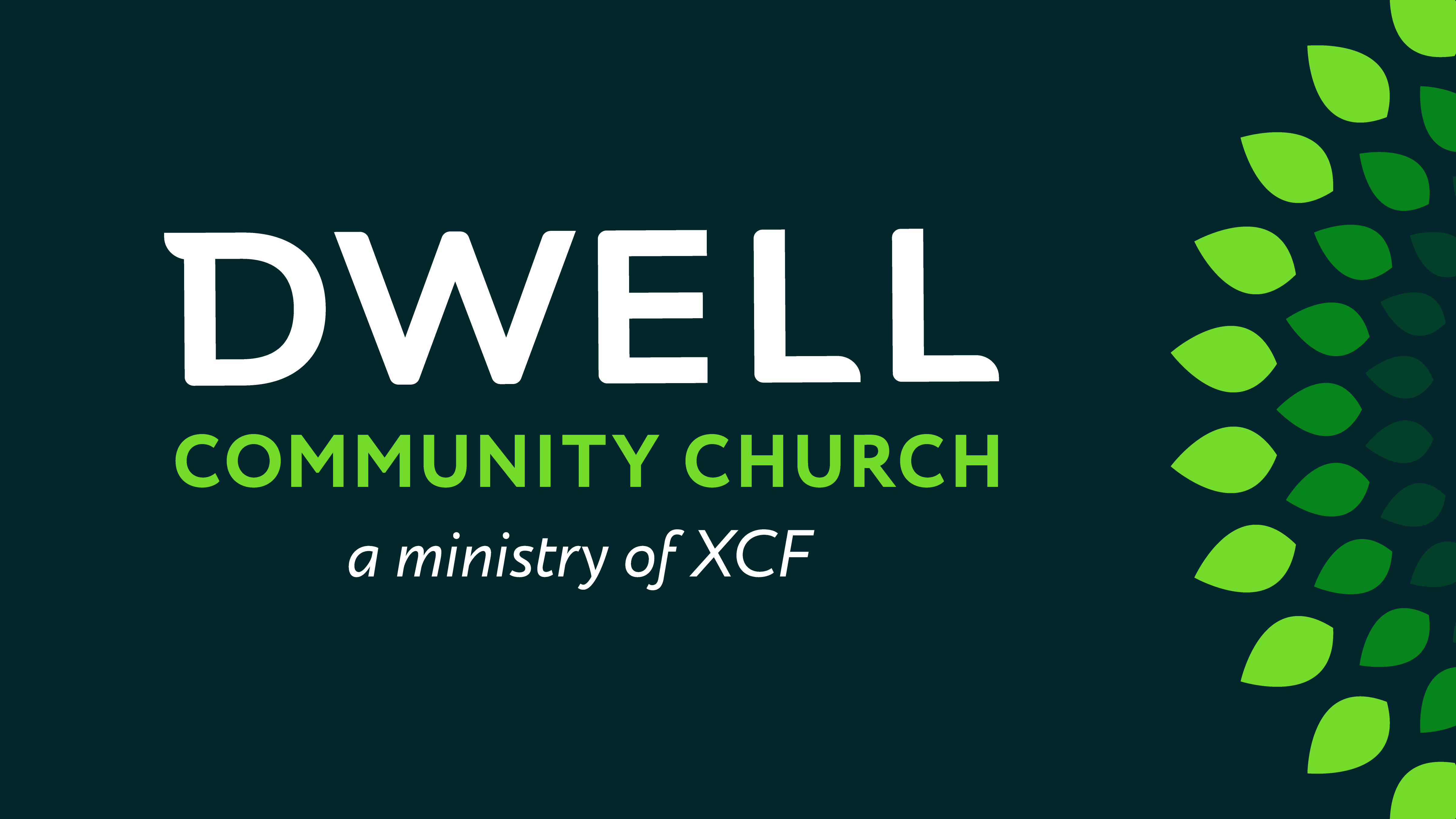 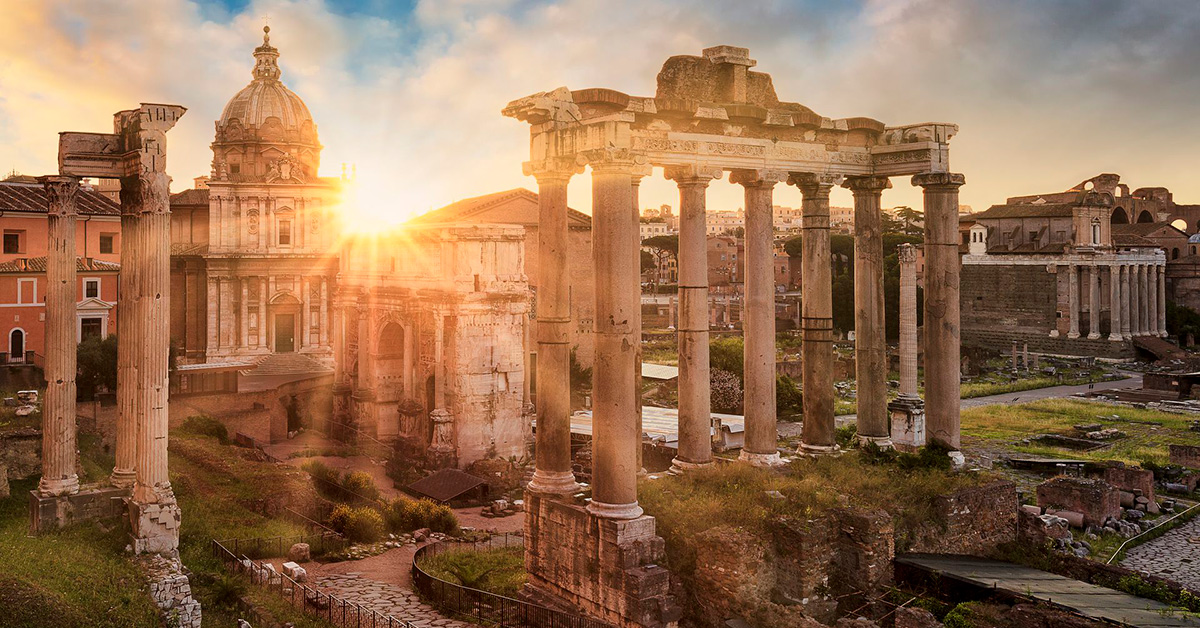 R O M A N S
Romans 7:1-13 
The Oldness of the Letter
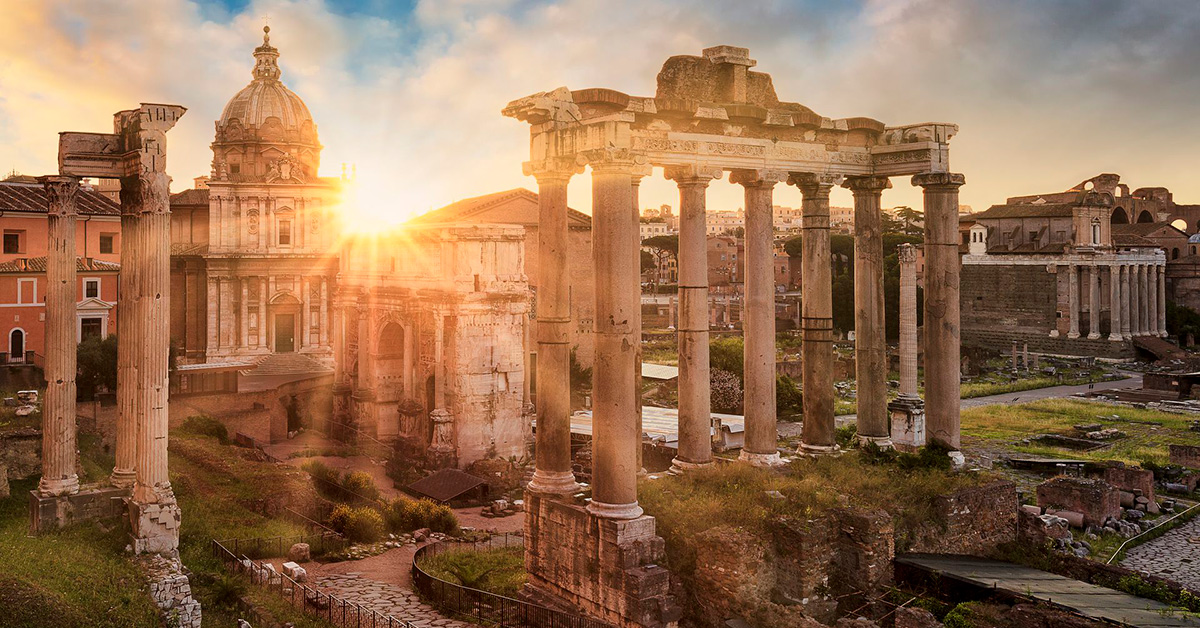 R O M A N S
Chapter 1-5 “Justification” 
(freedom from the guilt of sin)
Chapter 5-8 “Sanctification”
(freedom from the power of sin)
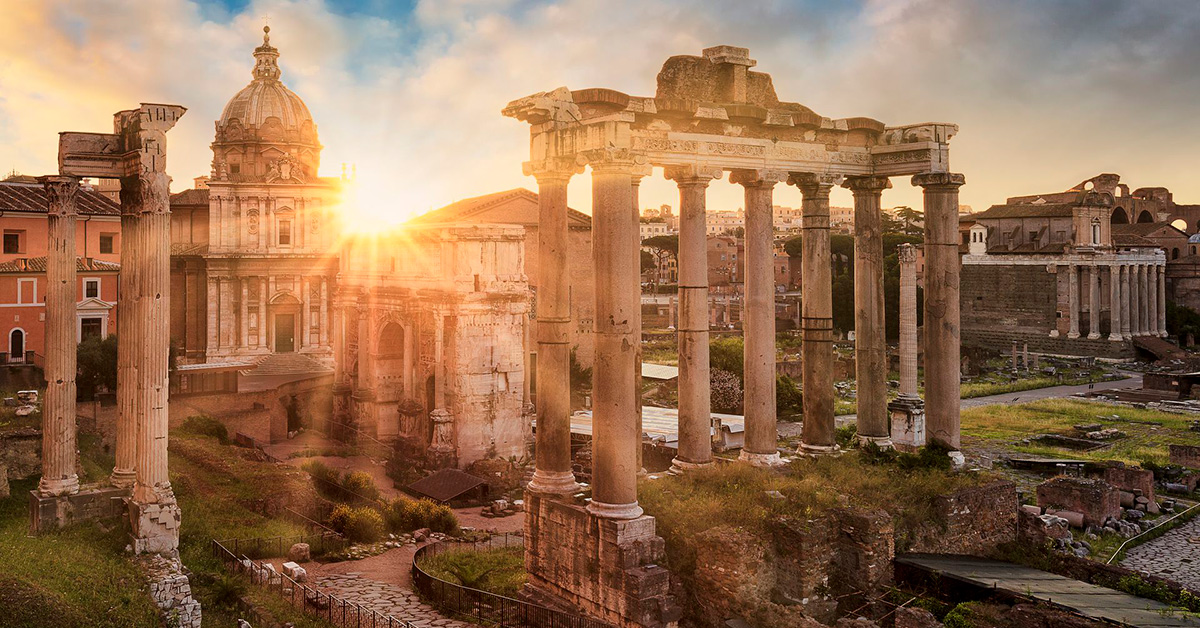 R O M A N S
Romans 7:1 Or do you not know, brethren (for I am speaking to those who know the law), that the law has jurisdiction over a person as long as he lives?
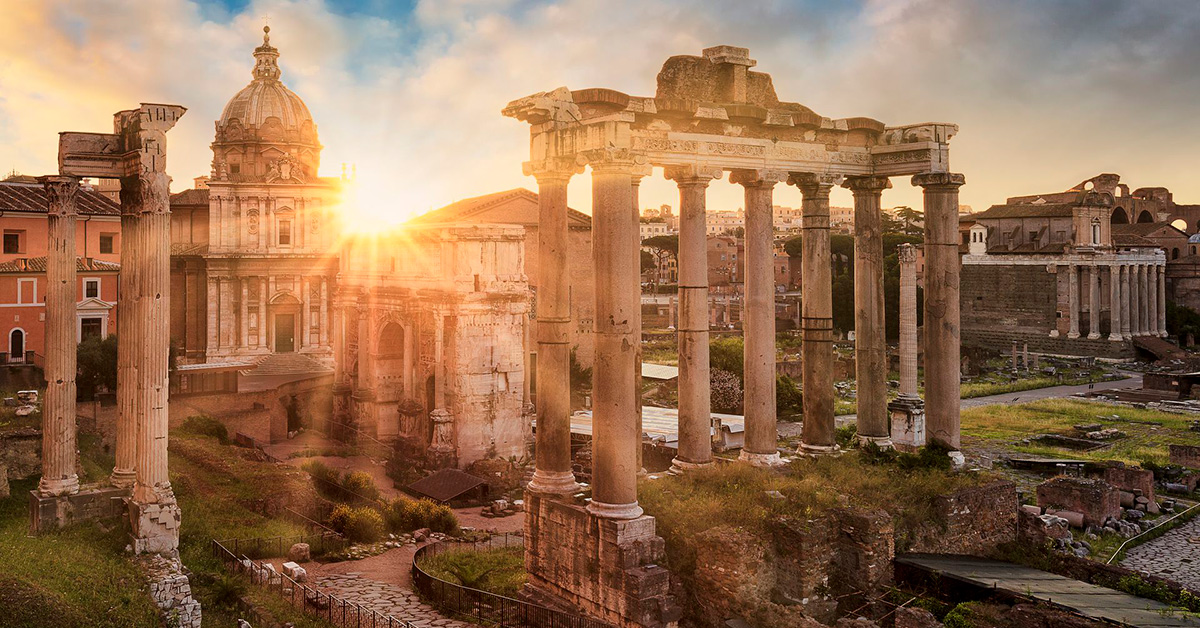 R O M A N S
Romans 7:1 Or do you not know, brethren (for I am speaking to those who know the law), that the law has jurisdiction over a person as long as he lives?
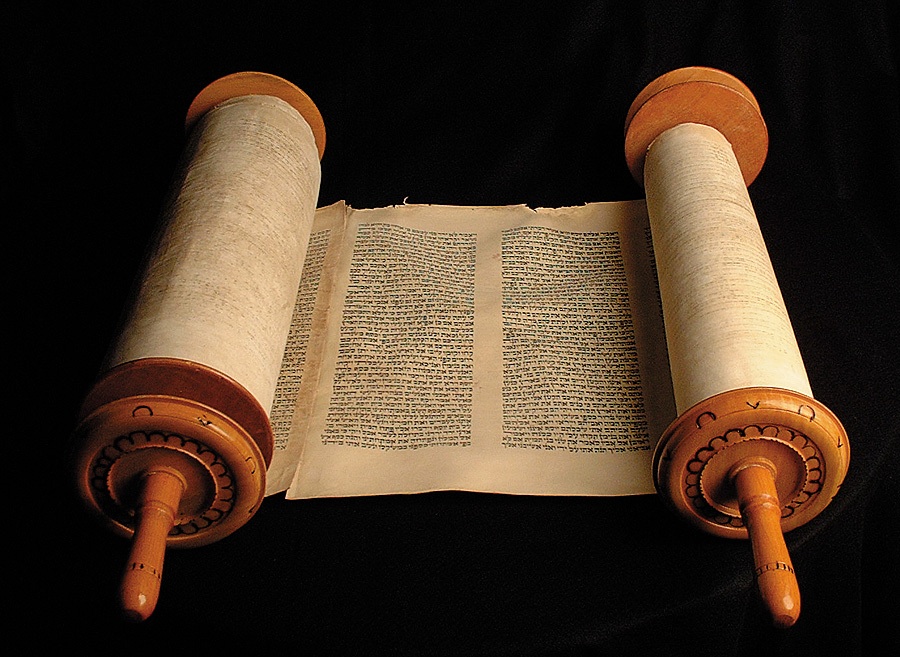 The Law
Uh-Oh… here’s where the LAW comes in…
Romans 7:1 Or do you not know, brethren (for I am speaking to those who know the law), that the law has jurisdiction over a person as long as he lives?
The Law
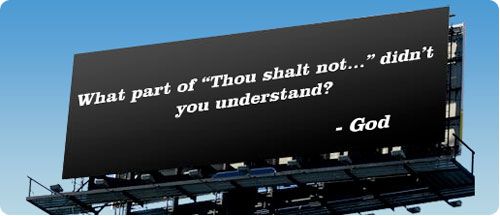 Legalism: “God’s commands are clear… stop making excuses and OBEY!”
Romans 7:1 Or do you not know, brethren (for I am speaking to those who know the law), that the law has jurisdiction over a person as long as he lives?
The Law
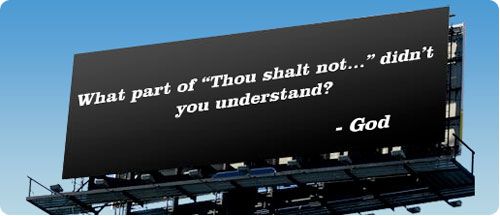 Romans 6:14 For sin shall not be master over you, for you are not under law but under grace.
Is this how “sanctification” works?
Romans 7:1 Or do you not know, brethren (for I am speaking to those who know the law), that the law has jurisdiction over a person as long as he lives?
The Law
Sanctification happens under the same dynamic that justification happens: under grace
Romans 6:14 For sin shall not be master over you, for you are not under law but under grace.
Romans 7:1 Or do you not know, brethren (for I am speaking to those who know the law), that the law has jurisdiction over a person as long as he lives?
The Law
Sanctification happens under the same dynamic that justification happens: under grace
Romans 6:14 For sin shall not be master over you, for you are not under law but under grace.
Romans 7:1 Or do you not know, brethren (for I am speaking to those who know the law), that the law has jurisdiction over a person as long as he lives?
The Law
Sanctification happens under the same dynamic that justification happens: under grace
Principle: Death releases people from legal contracts and liabilities
Romans 7:2 For the married woman is bound by law to her husband while he is living; but if her husband dies, she is released from the law concerning the husband. 3 So then, if while her husband is living she is joined to another man, she shall be called an adulteress; but if her husband dies, she is free from the law, so that she is not an adulteress though she is joined to another man.
The Law
Sanctification happens under the same dynamic that justification happens: under grace
Principle: Death releases people from legal contracts and liabilities
Romans 7:4 Therefore, my brethren, you also were made to die to the Law through the body of Christ, so that you might be joined to another, to Him who was raised from the dead, in order that we might bear fruit for God.
The “Old Self”
Spiritual orphans
Broken relationships
Sin nature
Adam
Status: “condemned”
Death
Romans 7:4 Therefore, my brethren, you also were made to die to the Law through the body of Christ, so that you might be joined to another, to Him who was raised from the dead, in order that we might bear fruit for God.
The “Old Self”
“New Identity In Christ”
Adoption
Spiritual orphans
When we are “put into Christ,” new things become true of us, and we “die” to the things of the old self
Broken relationships
Belonging
Sin nature
Holy Spirit
Adam
Status: “Righteous”
Status: “condemned”
Death
Eternal Life
Under the Law
Romans 7:4 Therefore, my brethren, you also were made to die to the Law through the body of Christ, so that you might be joined to another, to Him who was raised from the dead, in order that we might bear fruit for God.
The “Old Self”
“New Identity In Christ”
Adoption
Spiritual orphans
Broken relationships
Belonging
Sin nature
Holy Spirit
Adam
Status: “Righteous”
Status: “condemned”
Death
Eternal Life
Under the Law
Romans 7:4 Therefore, my brethren, you also were made to die to the Law through the body of Christ, so that you might be joined to another, to Him who was raised from the dead, in order that we might bear fruit for God.
Paul’s shocking point: trying to follow the Law does not help us to grow spiritually!
In fact, it is counterproductive to sanctification
Romans 7:4 Therefore, my brethren, you also were made to die to the Law through the body of Christ, so that you might be joined to another, to Him who was raised from the dead, in order that we might bear fruit for God.
Paul’s shocking point: trying to follow the Law does not help us to grow spiritually!
In fact, it is counterproductive to sanctification
It actually prevents us from “bearing fruit”
Romans 7:5 For while we were in the flesh, the sinful passions, which were aroused by the Law, were at work in the members of our body to bear fruit for death. 6 But now we have been released from the Law, having  died to that by which we were bound, so that we serve in newness of  the Spirit and not in oldness of the letter.
Paul’s shocking point: trying to follow the Law does not help us to grow spiritually!
In fact, it is counterproductive to sanctification
It actually prevents us from “bearing fruit”
It is something we must be freed from, and that freedom is what drives our spiritual growth
Romans 7:5 For while we were in the flesh, the sinful passions, which were aroused by the Law, were at work in the members of our body to bear fruit for death. 6 But now we have been released from the Law, having  died to that by which we were bound, so that we serve in newness of  the Spirit and not in oldness of the letter.
How not to grow:
Romans 7:5 For while we were in the flesh, the sinful passions, which were aroused by the Law, were at work in the members of our body to bear fruit for death. 6 But now we have been released from the Law, having  died to that by which we were bound, so that we serve in newness of  the Spirit and not in oldness of the letter.
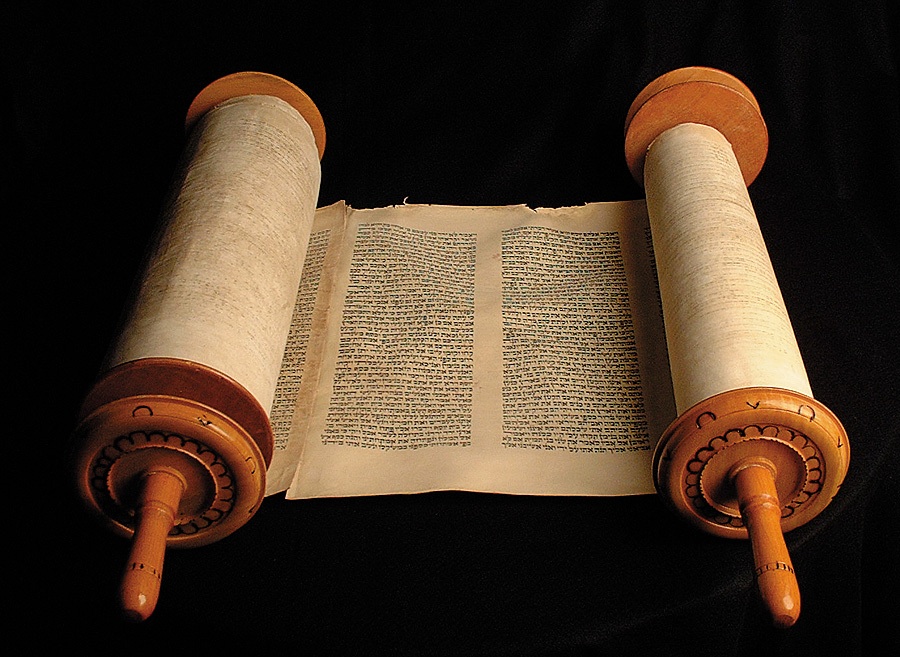 How not to grow: The Law
Why doesn’t sanctification under the law work?
Romans 7:5 For while we were in the flesh, the sinful passions, which were aroused by the Law, were at work in the members of our body to bear fruit for death. 6 But now we have been released from the Law, having  died to that by which we were bound, so that we serve in newness of  the Spirit and not in oldness of the letter.
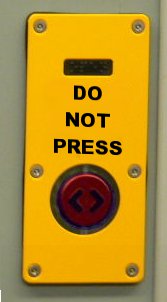 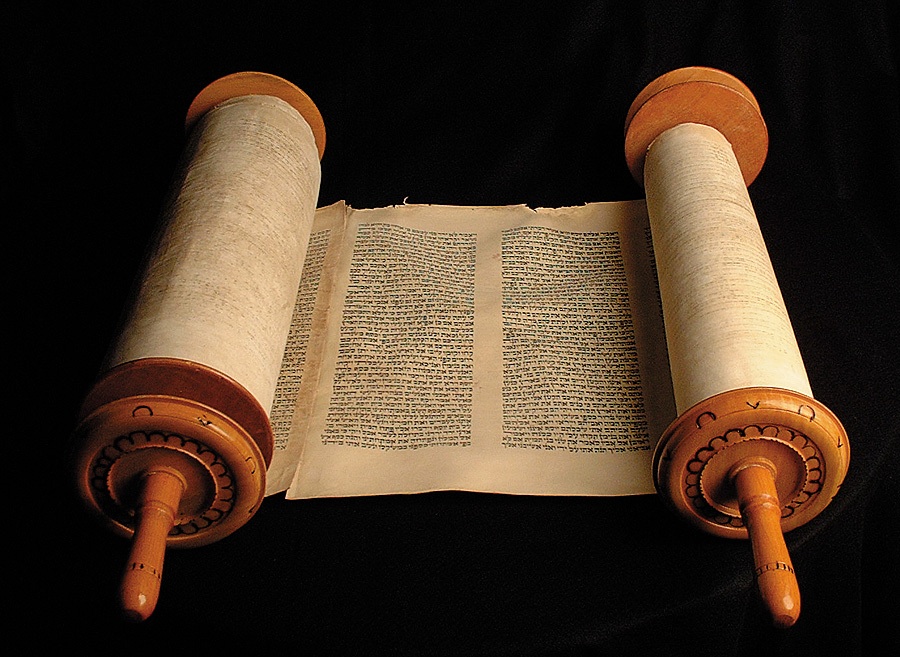 How not to grow: The Law
Why doesn’t sanctification under the law work?
Because the Law actually arouses sin!
Romans 7:5 For while we were in the flesh, the sinful passions, which were aroused by the Law, were at work in the members of our body to bear fruit for death. 6 But now we have been released from the Law, having  died to that by which we were bound, so that we serve in newness of  the Spirit and not in oldness of the letter.
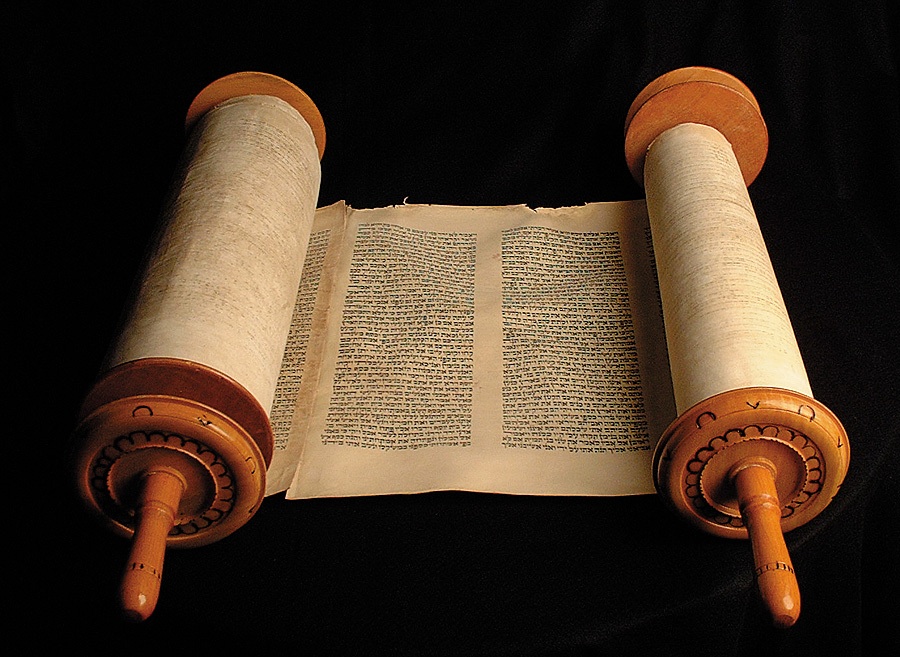 How not to grow: The Law
Hold on… are you saying God’s Law is bad??
Romans 7:5 For while we were in the flesh, the sinful passions, which were aroused by the Law, were at work in the members of our body to bear fruit for death. 6 But now we have been released from the Law, having  died to that by which we were bound, so that we serve in newness of  the Spirit and not in oldness of the letter.
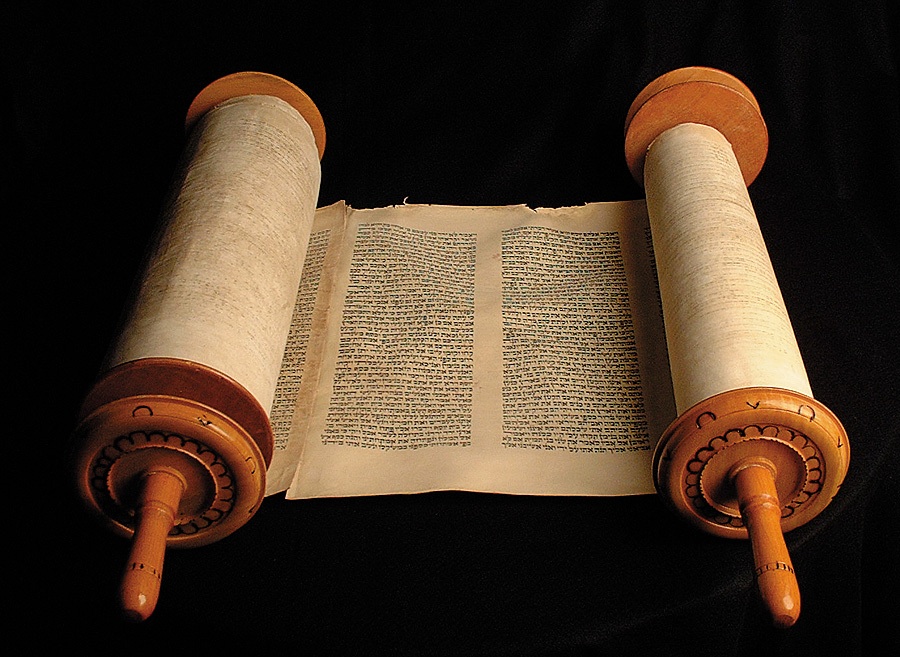 How not to grow: The Law
Hold on… are you saying God’s Law is bad??
Romans 7:7 What shall we say then? Is the Law sin?
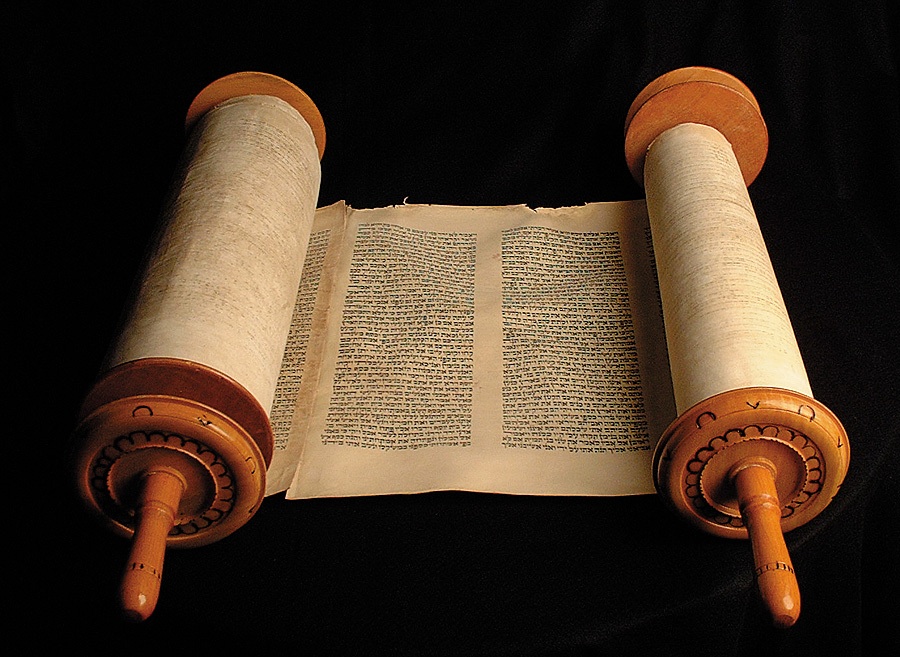 How not to grow: The Law
Hold on… are you saying God’s Law is bad??
“Lusts” = ἐπιθυμίαις: epithumia 
desire, passionate longing
Romans 7:7 What shall we say then? Is the Law sin? May it never be! On the contrary, I would not have come to know sin except through the Law; for I would not have known about coveting if the Law had not said, “You shall not covet.”
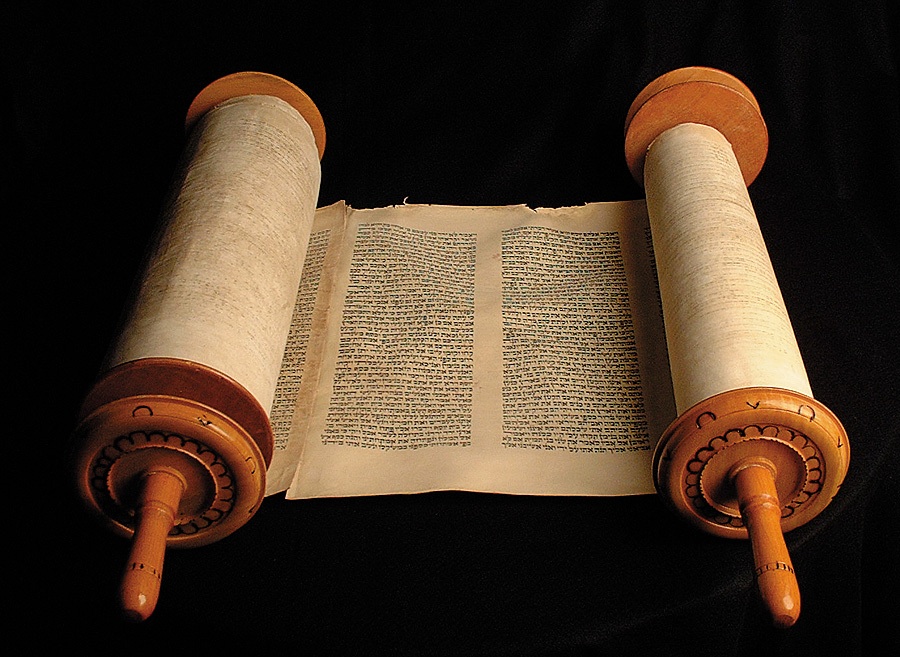 How not to grow: The Law
Hold on… are you saying God’s Law is bad??
The law informs us about right and wrong
It demonstrates God’s righteous character
And thereby convicts us of our sin
Romans 7:7 What shall we say then? Is the Law sin? May it never be! On the contrary, I would not have come to know sin except through the Law; for I would not have known about coveting if the Law had not said, “You shall not covet.”
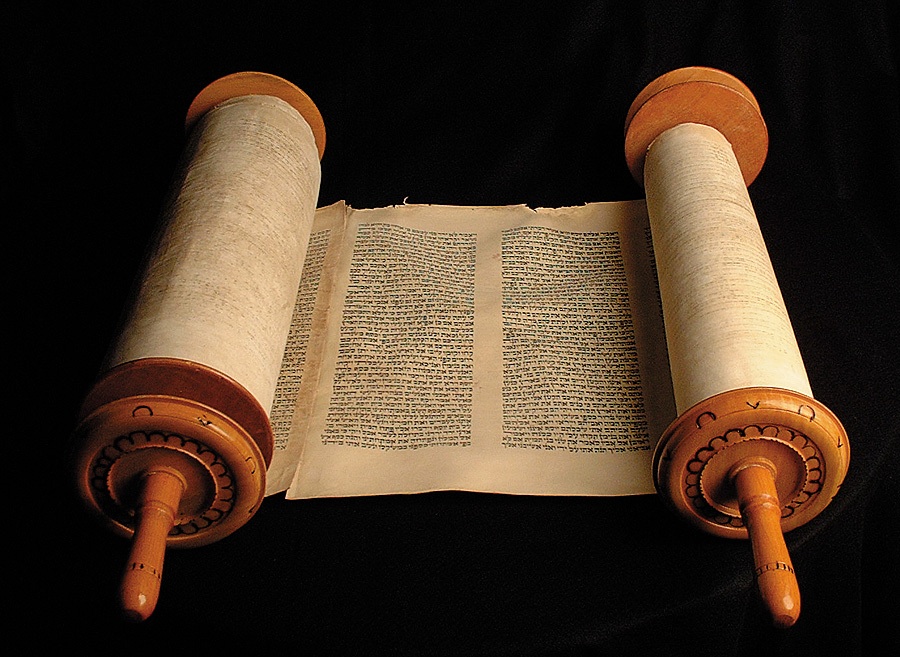 How not to grow: The Law
Hold on… are you saying God’s Law is bad??
The law informs us about right and wrong
It demonstrates God’s righteous character
And thereby convicts us of our sin
Romans 3:19 Now we know that whatever the Law says, it speaks to those who are under the Law, so that every mouth may be closed and all the world may become accountable to God; 20 because by the works of the Law no flesh will be justified in His sight; for through the Law comes the knowledge of sin.
Romans 7:7 What shall we say then? Is the Law sin? May it never be! On the contrary, I would not have come to know sin except through the Law; for I would not have known about coveting if the Law had not said, “You shall not covet.”
How not to grow: The Law
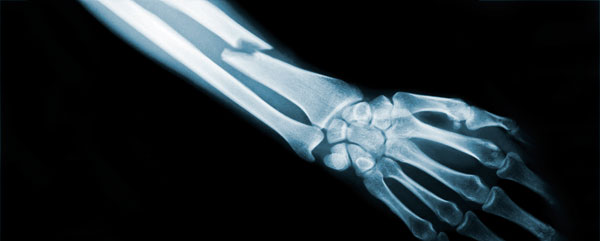 Romans 3:19 Now we know that whatever the Law says, it speaks to those who are under the Law, so that every mouth may be closed and all the world may become accountable to God; 20 because by the works of the Law no flesh will be justified in His sight; for through the Law comes the knowledge of sin.
Romans 7:7 What shall we say then? Is the Law sin? May it never be! On the contrary, I would not have come to know sin except through the Law; for I would not have known about coveting if the Law had not said, “You shall not covet.”
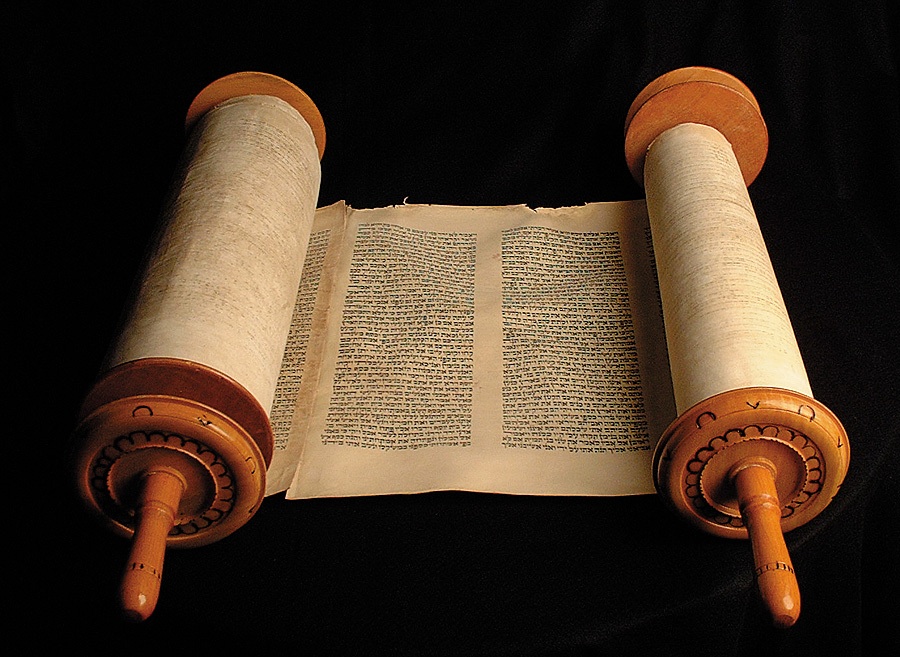 How not to grow: The Law
Why doesn’t sanctification under the law work?
Because sin nature is rebellious
Romans 7:8 But sin, taking opportunity through the commandment, produced in me coveting of every kind; for apart from the Law sin is dead.
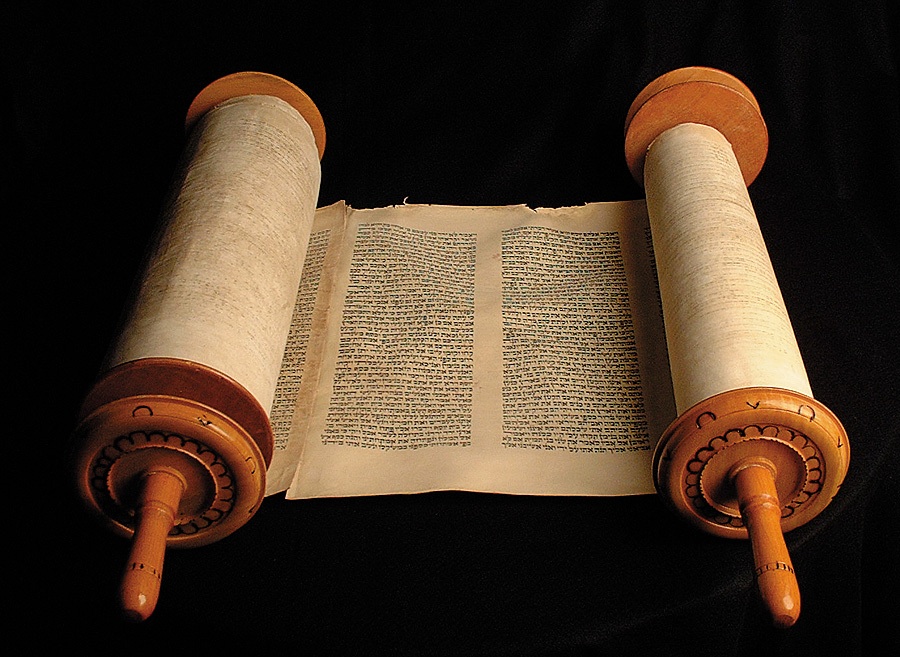 How not to grow: The Law
Why doesn’t sanctification under the law work?
Because sin nature is rebellious
Romans 7:8 But sin, taking opportunity through the commandment, produced in me coveting of every kind; for apart from the Law sin is dead.
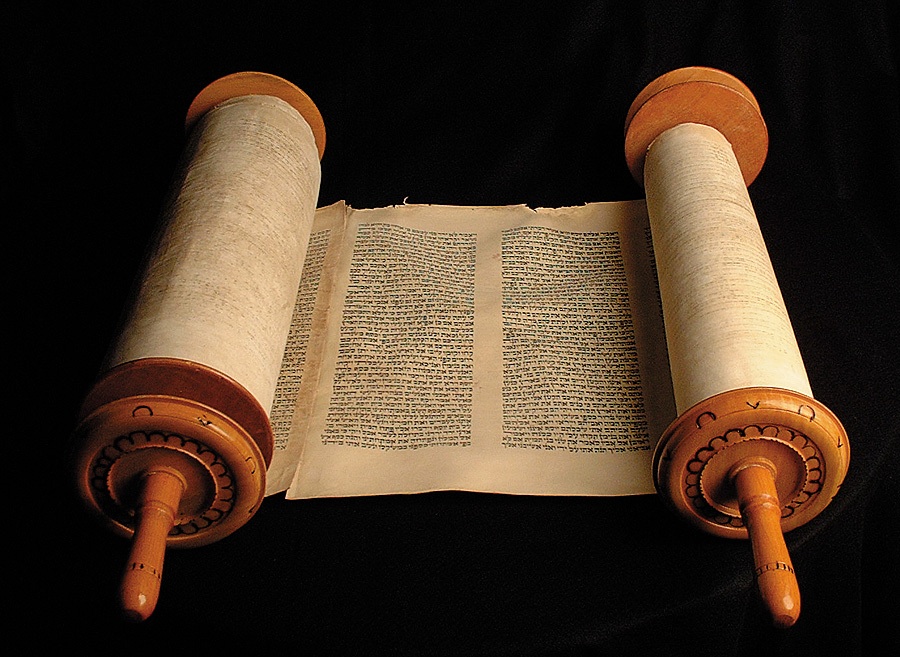 How not to grow: The Law
Why doesn’t sanctification under the law work?
Because sin nature is rebellious
Rebellion + Law = More Rebellion
Romans 7:8 But sin, taking opportunity through the commandment, produced in me coveting of every kind; for apart from the Law sin is dead.
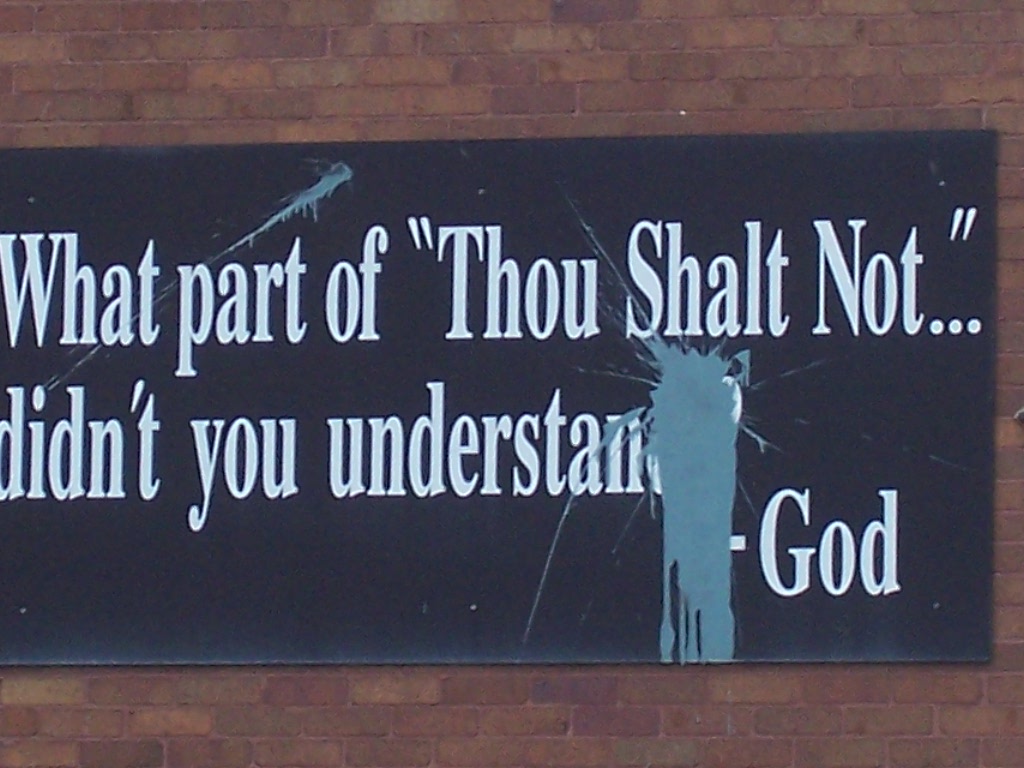 Romans 7:8 But sin, taking opportunity through the commandment, produced in me coveting of every kind; for apart from the Law sin is dead.
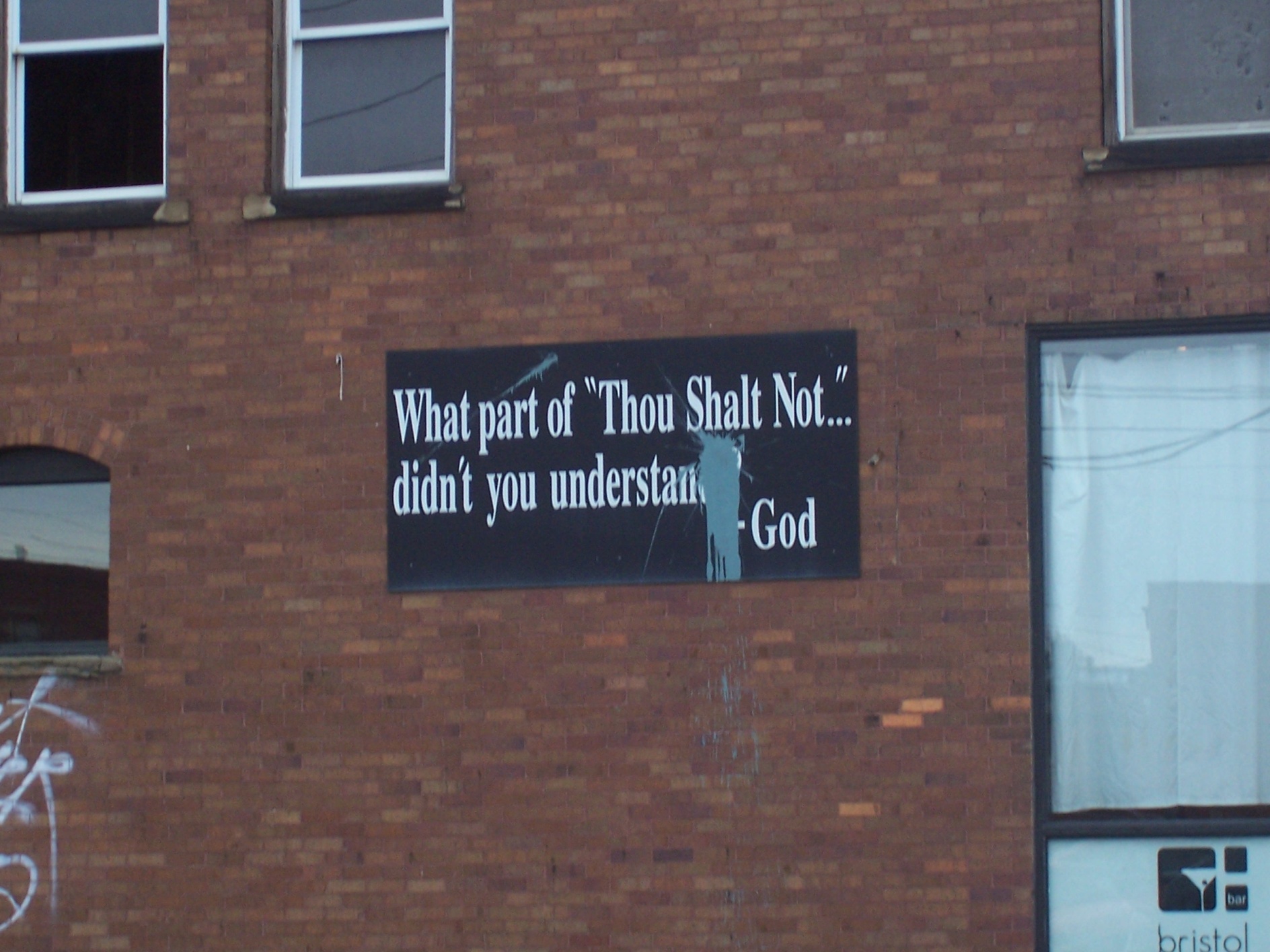 Romans 7:8 But sin, taking opportunity through the commandment, produced in me coveting of every kind; for apart from the Law sin is dead.
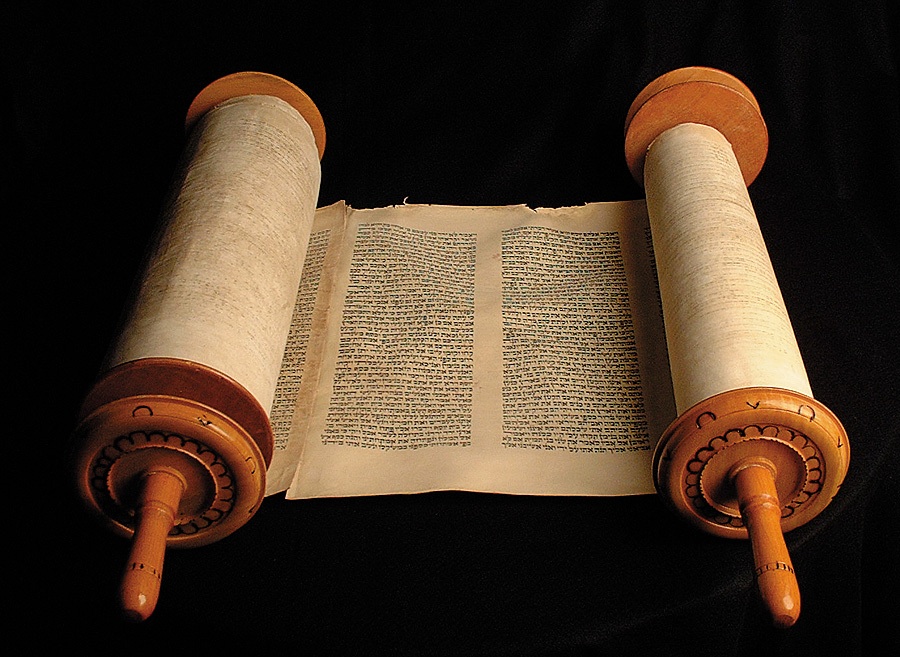 How not to grow: The Law
Why doesn’t sanctification under the law work?
Because sin nature is rebellious
Romans 7:8 But sin, taking opportunity through the commandment, produced in me coveting of every kind; for apart from the Law sin is dead.
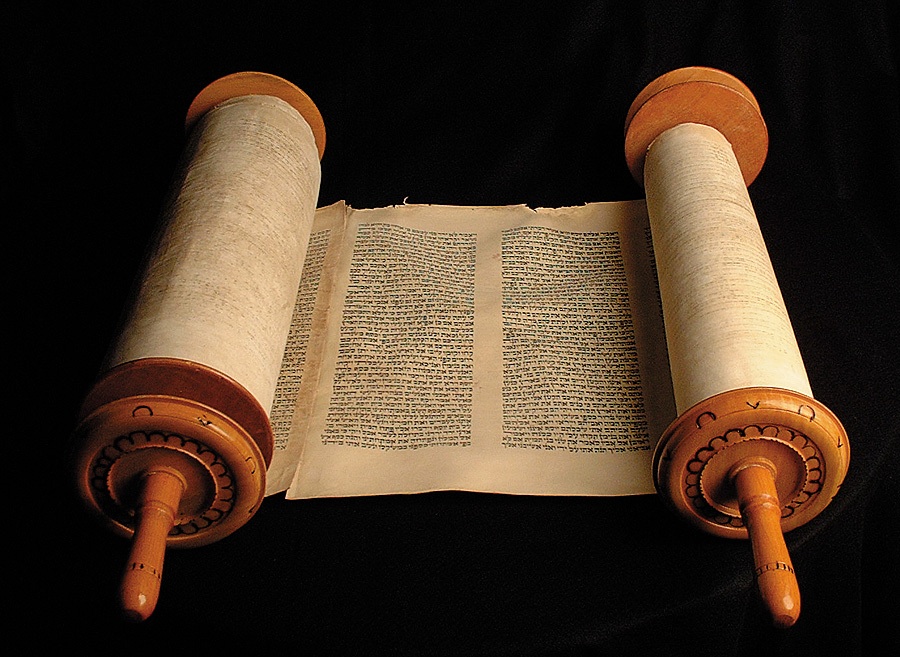 How not to grow: The Law
Why doesn’t sanctification under the law work?
Because sin nature is rebellious
Like an allergic reaction
Romans 7:9 I was once alive apart from the Law; but when the  commandment came, sin became alive and I died; 10 and this commandment, which was to result in life, proved to result in death for me; 11 for sin, taking an opportunity through the commandment, deceived me and through it killed me. 12 So then, the Law is holy, and the commandment is holy and righteous and good.
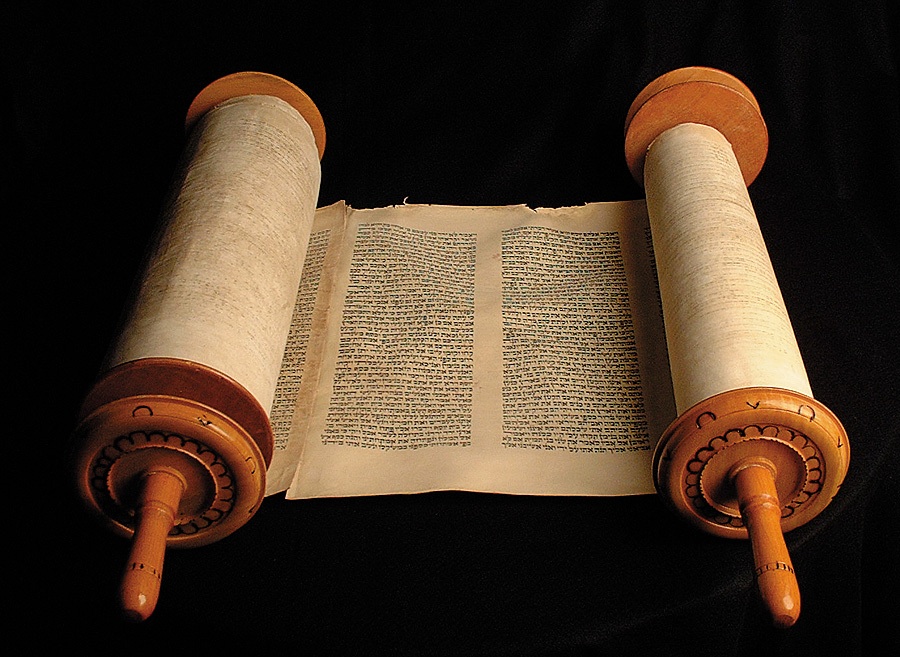 How not to grow: The Law
Why doesn’t sanctification under the law work?
Because sin nature is rebellious
Romans 7:9 I was once alive apart from the Law; but when the  commandment came, sin became alive and I died; 10 and this commandment, which was to result in life, proved to result in death for me; 11 for sin, taking an opportunity through the commandment, deceived me and through it killed me. 12 So then, the Law is holy, and the commandment is holy and righteous and good.
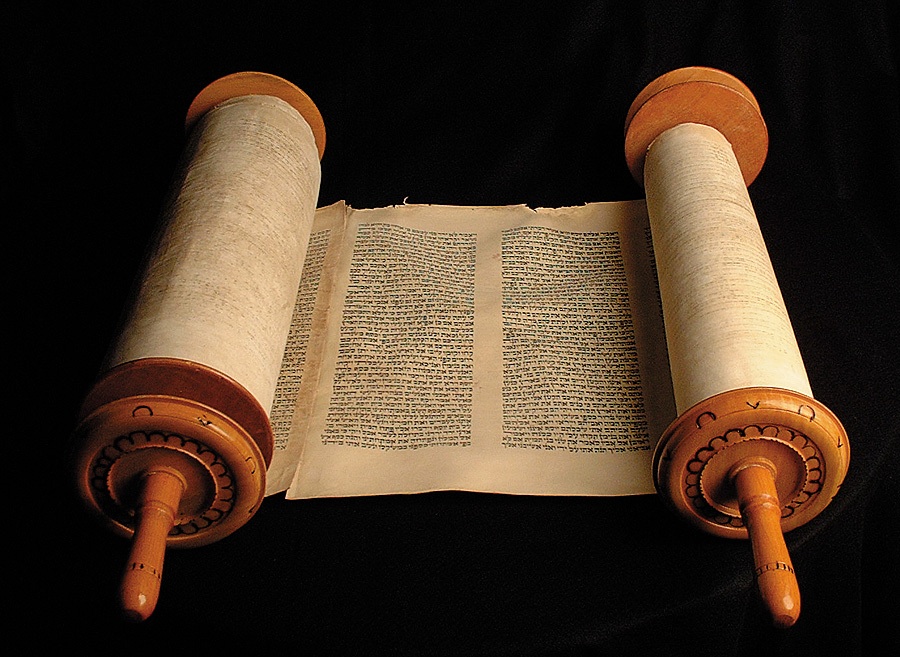 How not to grow: The Law
Why doesn’t sanctification under the law work?
Because sin nature is rebellious
Romans 7:9 I was once alive apart from the Law; but when the  commandment came, sin became alive and I died; 10 and this commandment, which was to result in life, proved to result in death for me; 11 for sin, taking an opportunity through the commandment, deceived me and through it killed me. 12 So then, the Law is holy, and the commandment is holy and righteous and good.
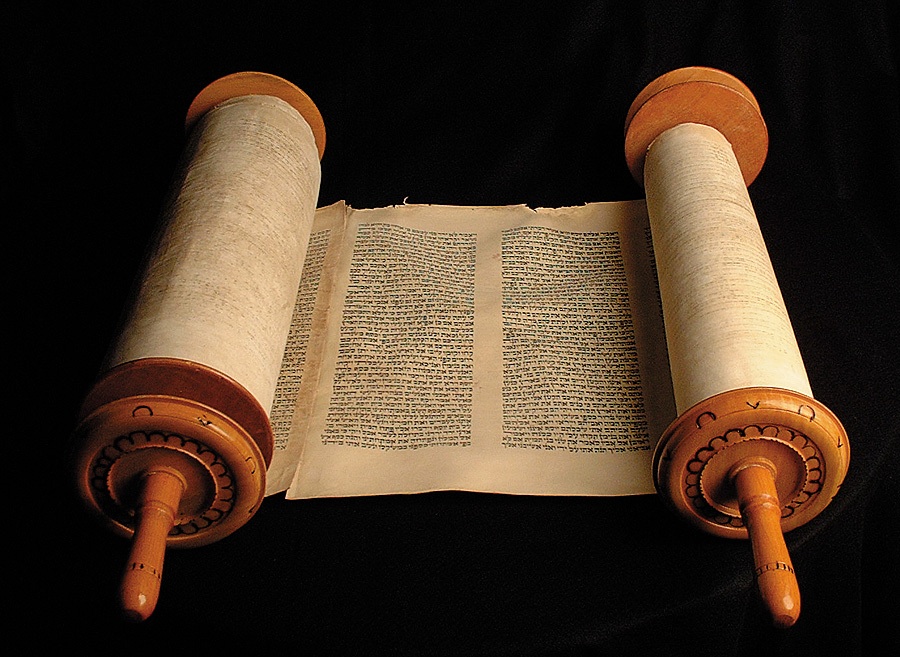 How not to grow: The Law
Why doesn’t sanctification under the law work?
Because sin nature is rebellious
Romans 7:13 Therefore did that which is good become a cause of death for me? May it never be! Rather it was sin, in order that it might be shown to be sin by effecting my death through that which is good, so that through the commandment sin would become utterly sinful.
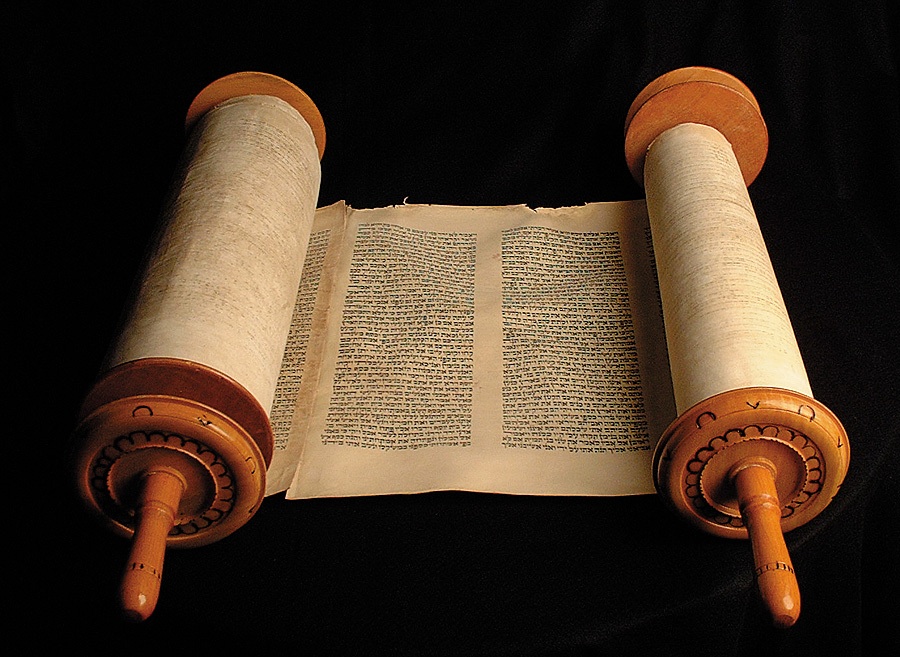 How not to grow: The Law
Why doesn’t sanctification under the law work?
Because sin nature is rebellious
The Law makes sin show its true colors
Romans 7:13 Therefore did that which is good become a cause of death for me? May it never be! Rather it was sin, in order that it might be shown to be sin by effecting my death through that which is good, so that through the commandment sin would become utterly sinful.
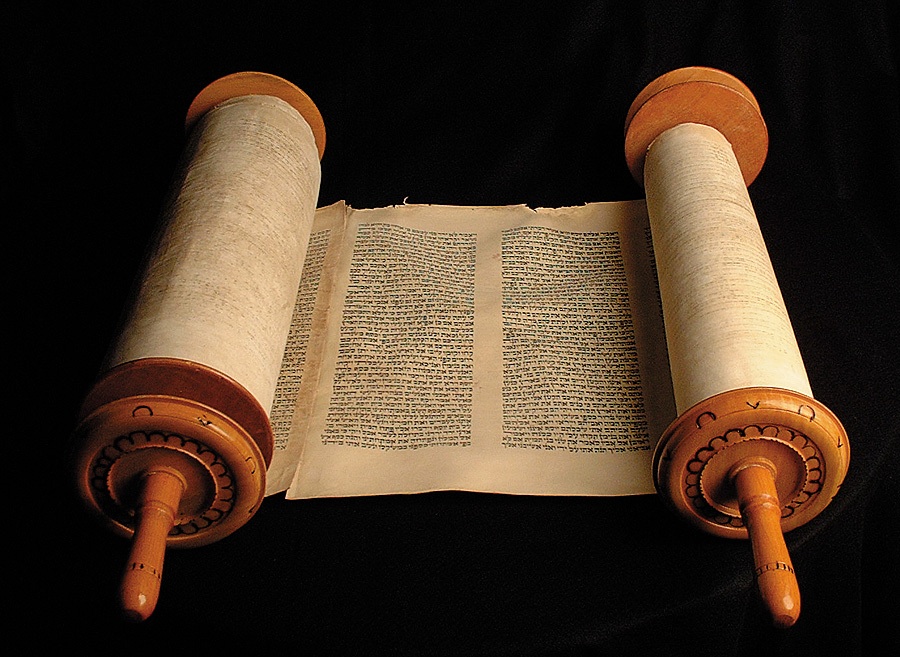 How not to grow: The Law
Why doesn’t sanctification under the law work?
Because sin nature is rebellious
The Law makes sin show its true colors
Romans 7:13 Therefore did that which is good become a cause of death for me? May it never be! Rather it was sin, in order that it might be shown to be sin by effecting my death through that which is good, so that through the commandment sin would become utterly sinful.
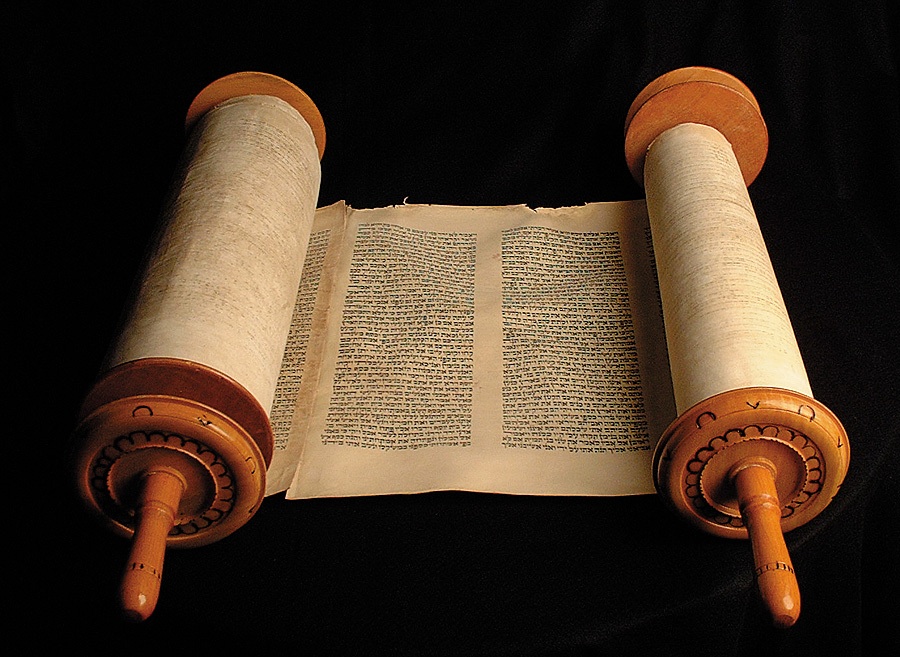 How not to grow: The Law
Why doesn’t sanctification under the law work?
Because sin nature is rebellious
The Law makes sin show its true colors
Romans 7:13 Therefore did that which is good become a cause of death for me? May it never be! Rather it was sin, in order that it might be shown to be sin by effecting my death through that which is good, so that through the commandment sin would become utterly sinful.
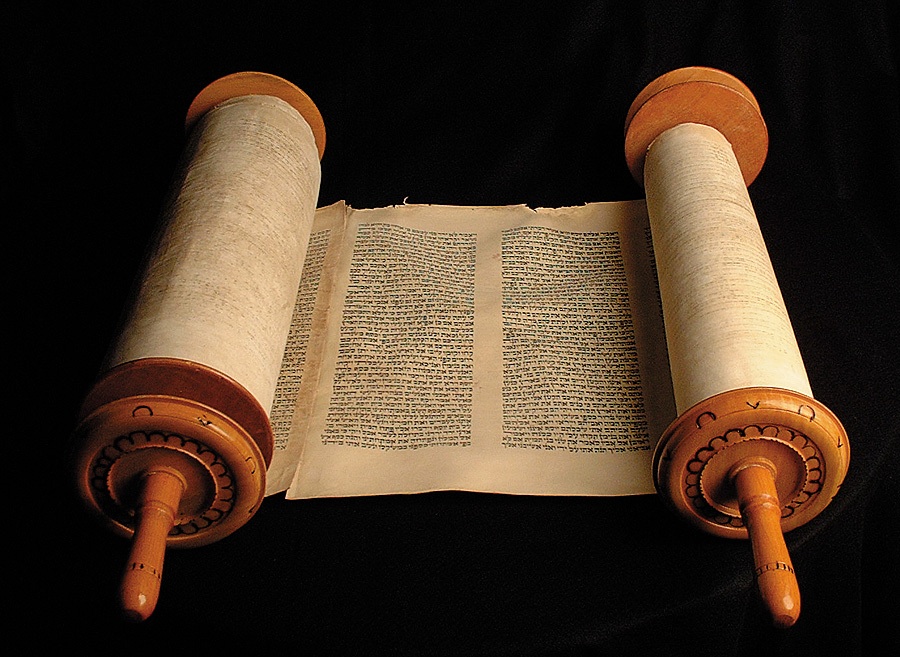 How not to grow: The Law
Why doesn’t sanctification under the law work?
Because we can’t keep the law!
Romans 7:14-24….
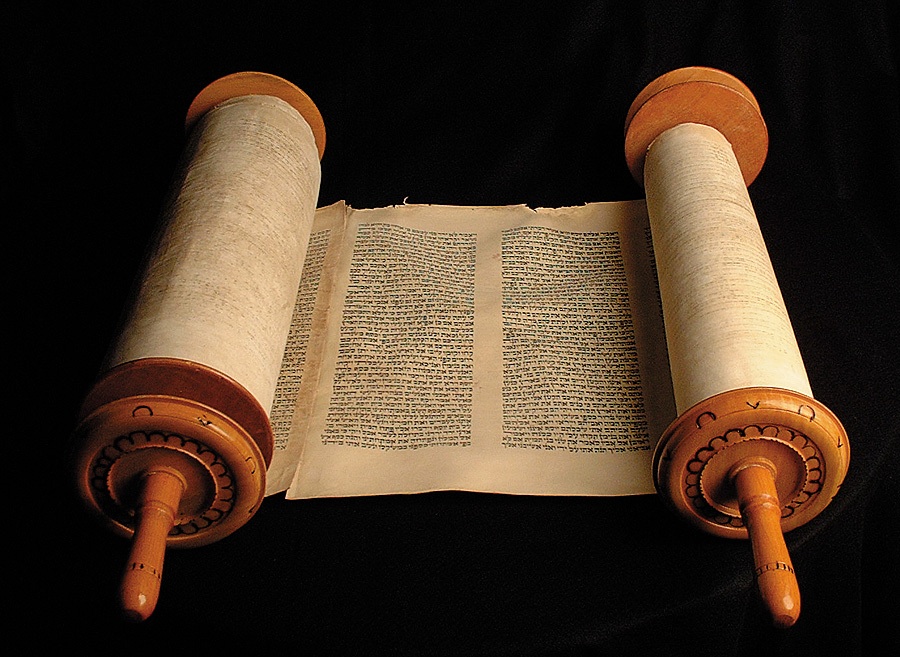 How not to grow: The Law
The Law will not work for Sanctification
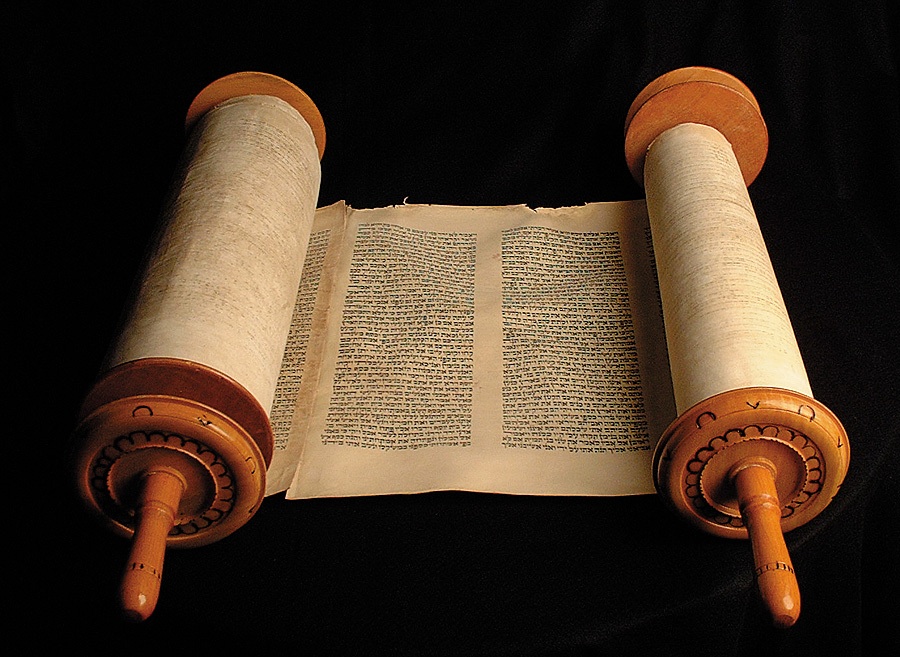 What will work?
The Law will not work for Sanctification
What will work?
Romans 7:4 Therefore, my brethren, you also were made to die to the Law  through the body of Christ, so that you might be joined to another, to Him who was raised from the dead, in order that we might bear fruit for God… 6 But now we have been released from the Law, having died to that by which we were bound, so that we serve in newness of the Spirit and not in oldness of the letter.
What will work?
God wants us to give up on sanctification under the Law, because He has a better way under grace
Romans 7:4 Therefore, my brethren, you also were made to die to the Law  through the body of Christ, so that you might be joined to another, to Him who was raised from the dead, in order that we might bear fruit for God… 6 But now we have been released from the Law, having died to that by which we were bound, so that we serve in newness of the Spirit and not in oldness of the letter.
What will work?
God wants us to give up on sanctification under the Law, because He has a better way under grace
Romans 7:4 Therefore, my brethren, you also were made to die to the Law  through the body of Christ, so that you might be joined to another, to Him who was raised from the dead, in order that we might bear fruit for God… 6 But now we have been released from the Law, having died to that by which we were bound, so that we serve in newness of the Spirit and not in oldness of the letter.
What will work?
God wants us to give up on sanctification under the Law, because He has a better way under grace
Romans 7:4 Therefore, my brethren, you also were made to die to the Law  through the body of Christ, so that you might be joined to another, to Him who was raised from the dead, in order that we might bear fruit for God… 6 But now we have been released from the Law, having died to that by which we were bound, so that we serve in newness of the Spirit and not in oldness of the letter.
D
“Newness of the Spirit”            “Oldness of the Letter”
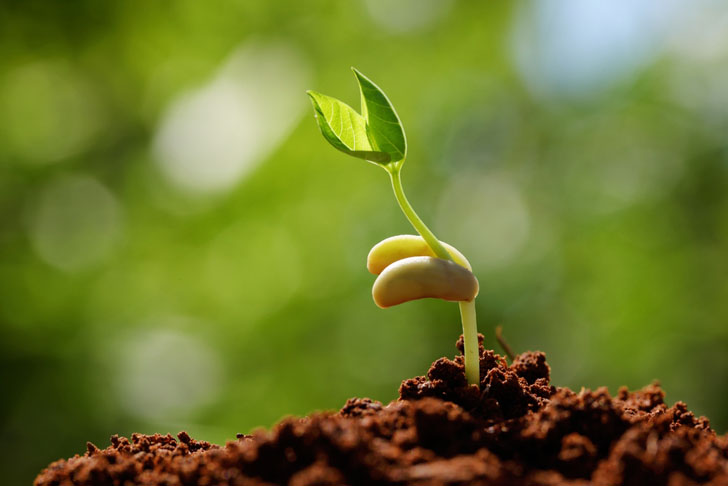 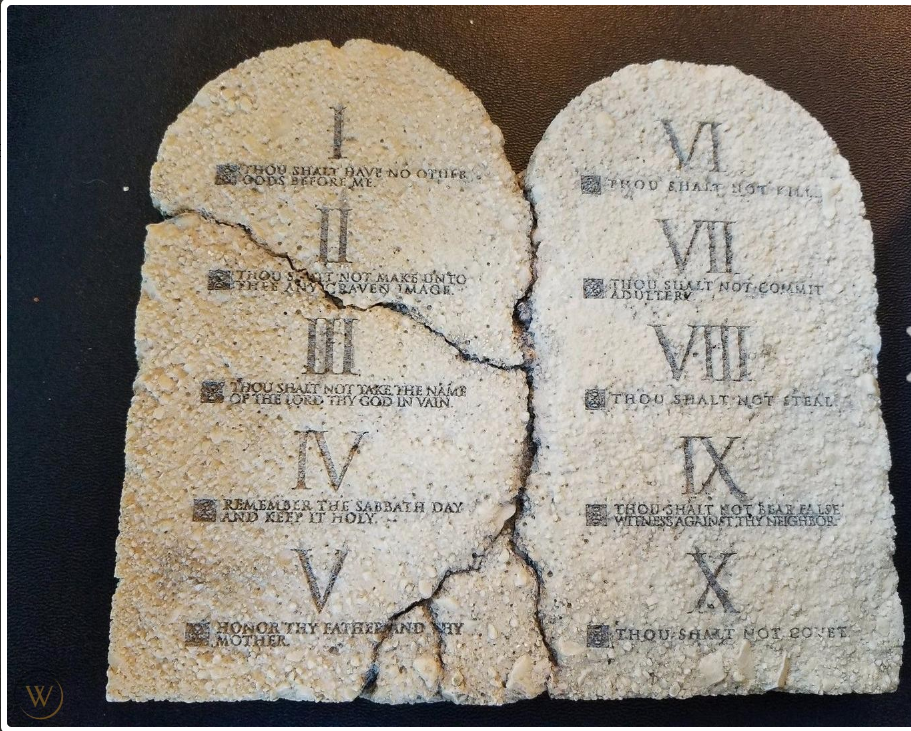 “Newness of the Spirit”            “Oldness of the Letter”
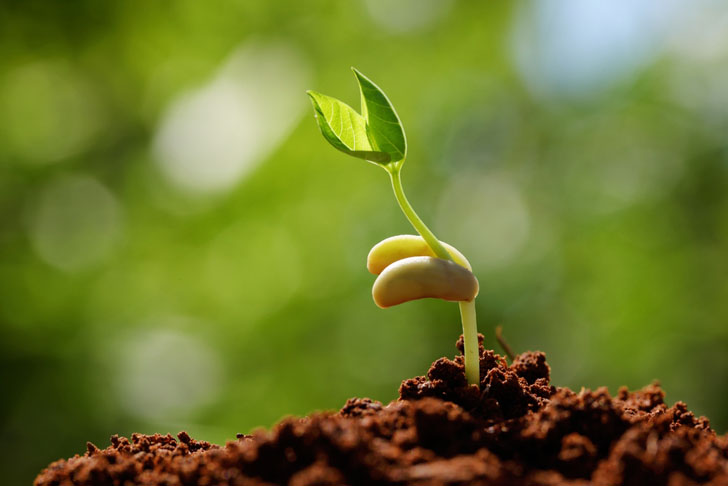 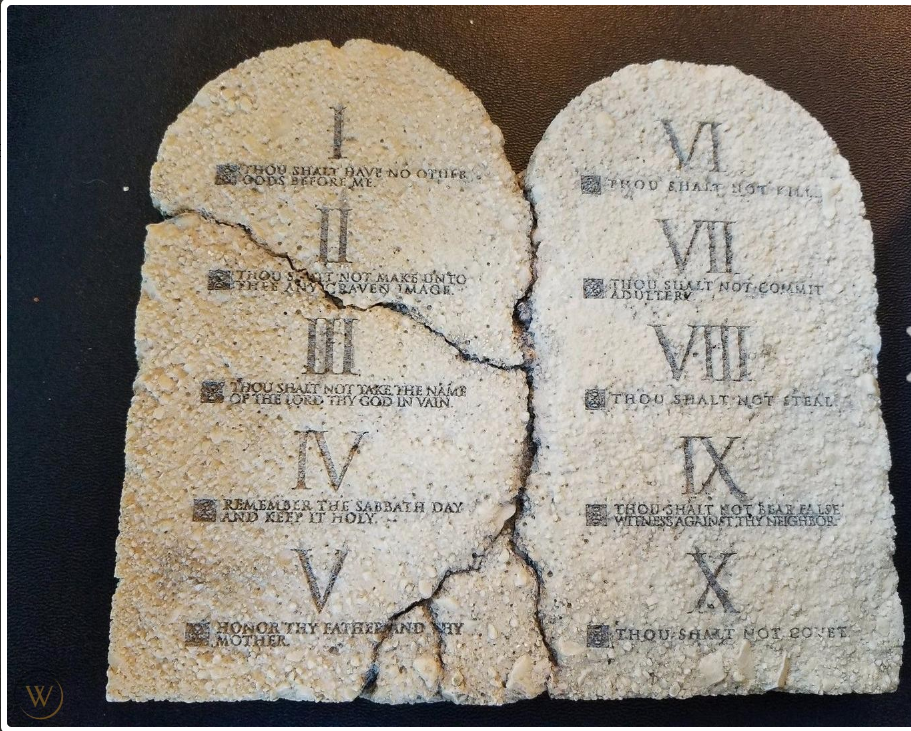 Sanctification 
under grace
Sanctification 
under the Law
Romans 6:14 “for sin shall not be master over you because you are not under law but under grace”
“Newness of the Spirit”            “Oldness of the Letter”
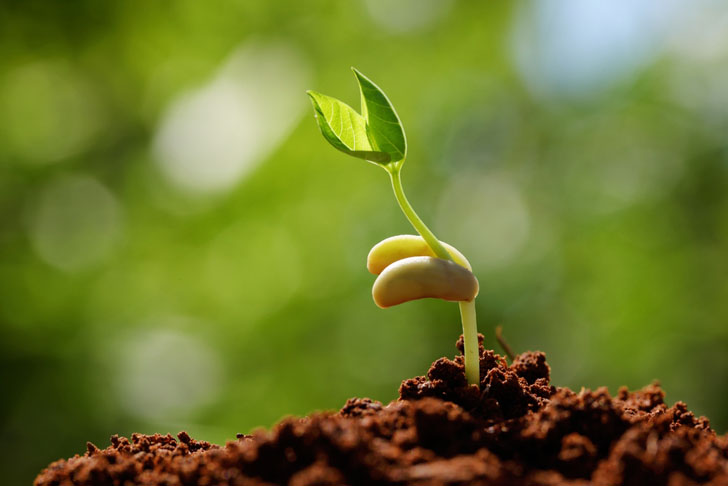 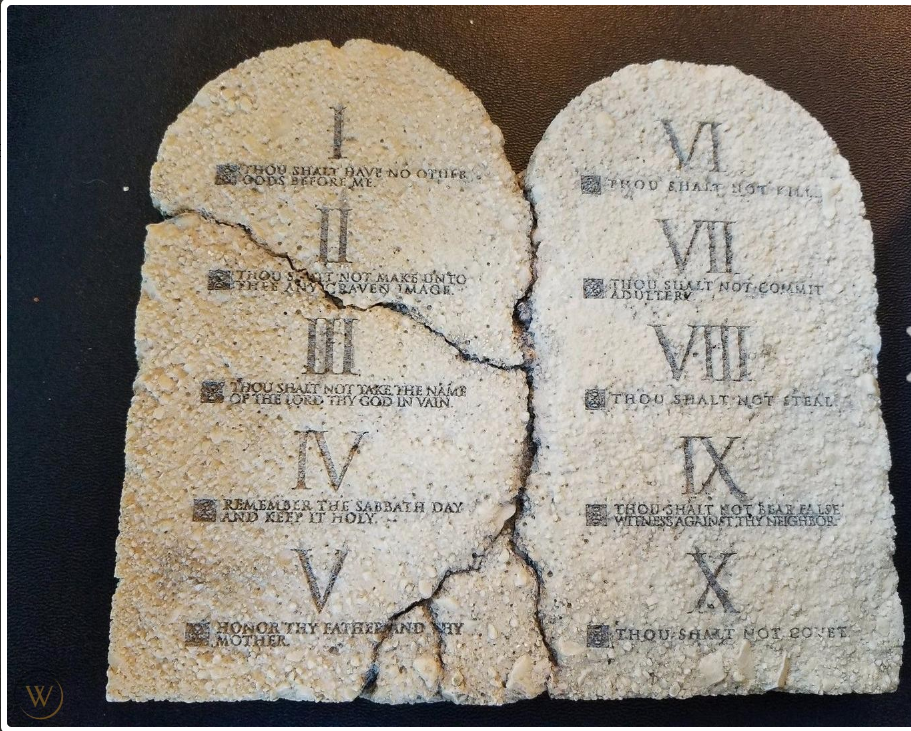 Released from requirement of the Law
Bound to obligation to the Law
Under threat of condemnation
Romans 6:14 “for sin shall not be master over you because you are not under law but under grace”
“Newness of the Spirit”            “Oldness of the Letter”
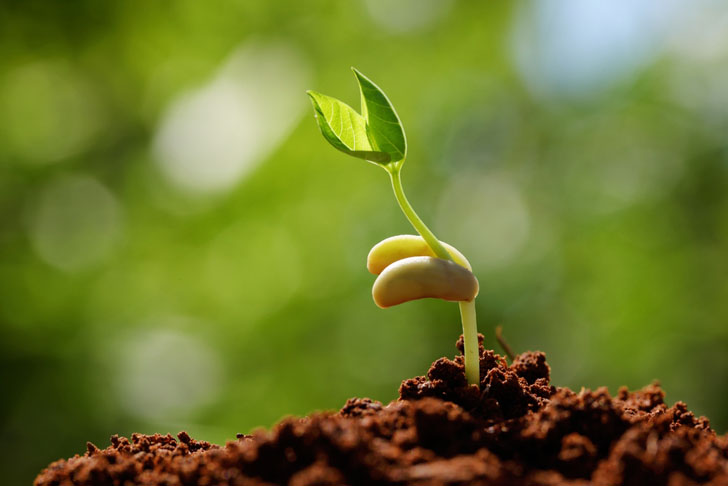 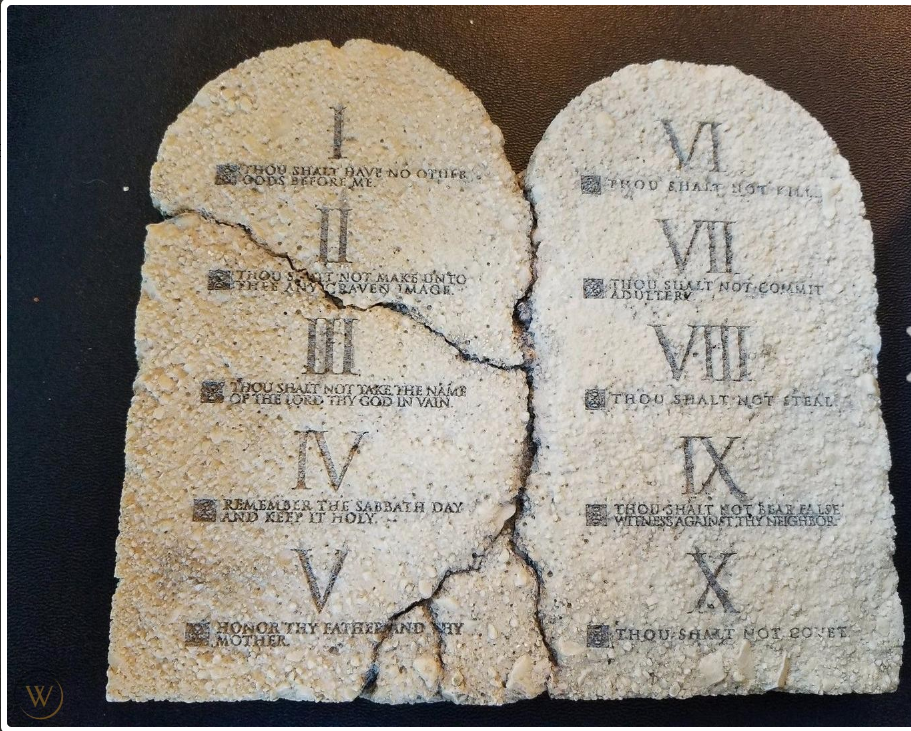 But too often, Christians don’t know, understand, or believe this identity truth
Released from requirement of the Law
Bound to obligation to the Law
Condemnation is 
off the table
Under threat of condemnation
Romans 8:1 Therefore there is now no condemnation for those who are in  Christ Jesus.
“Newness of the Spirit”            “Oldness of the Letter”
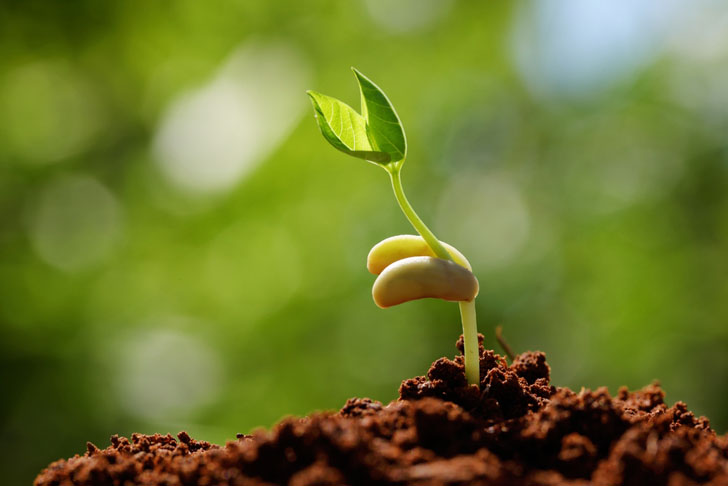 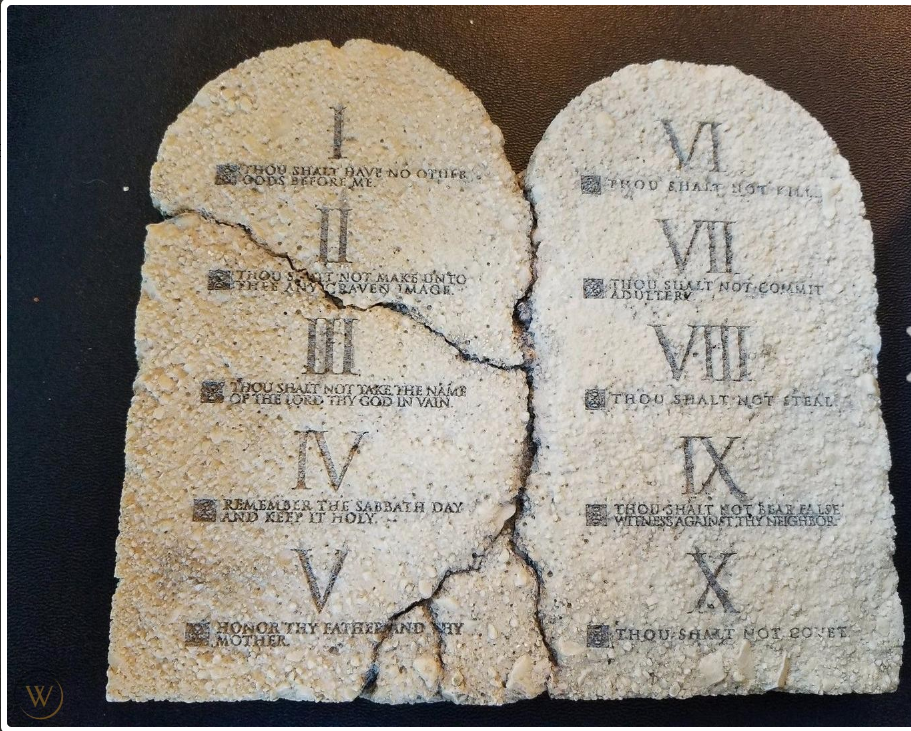 But too often, Christians don’t know, understand, or believe this identity truth
Released from requirement of the Law
Bound to obligation to the Law
Condemnation is 
off the table
Under threat of condemnation
Romans 8:1 Therefore there is now no condemnation for those who are in  Christ Jesus.
“Newness of the Spirit”            “Oldness of the Letter”
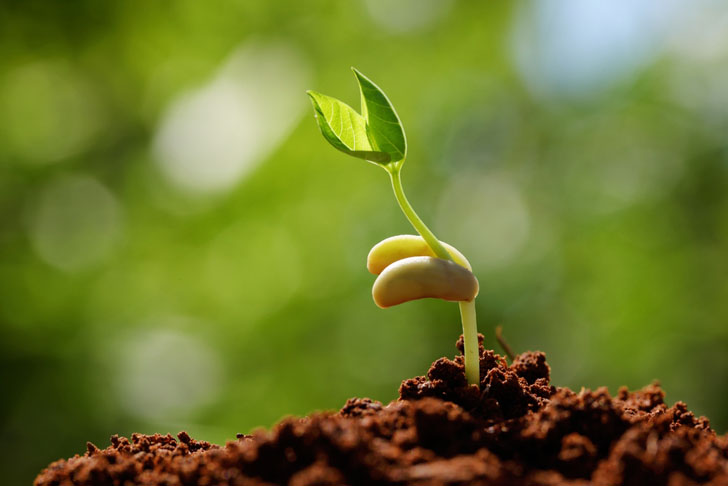 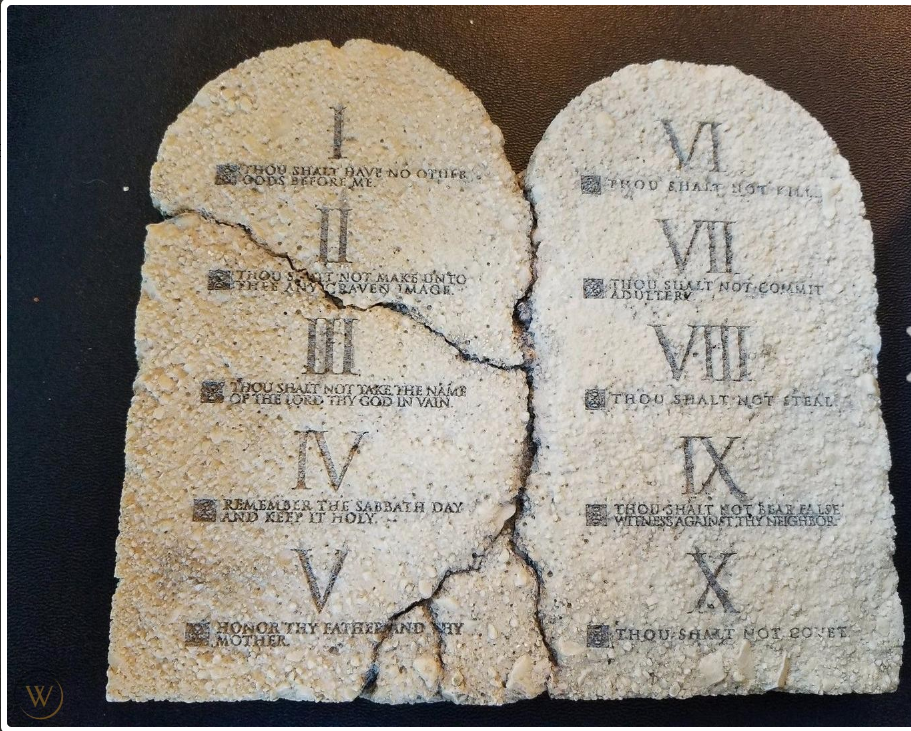 Acceptance is a settled fact
Tries to earn conditional acceptance
The starting place is enjoying a secure relationship with God!
Romans 8:1 Therefore there is now no condemnation for those who are in  Christ Jesus.
“Newness of the Spirit”            “Oldness of the Letter”
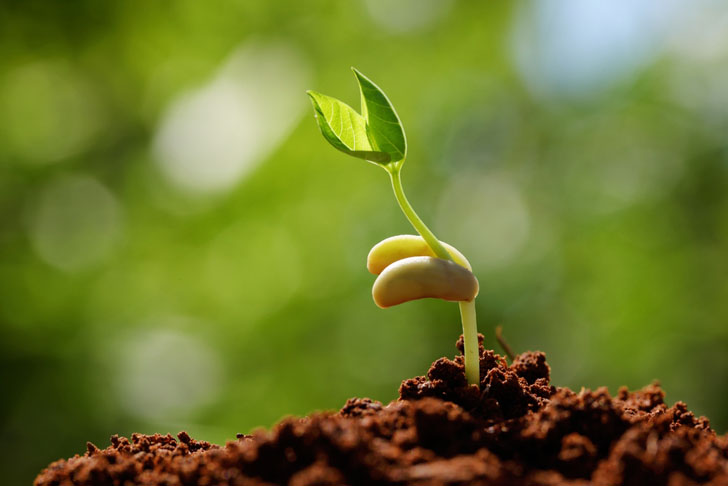 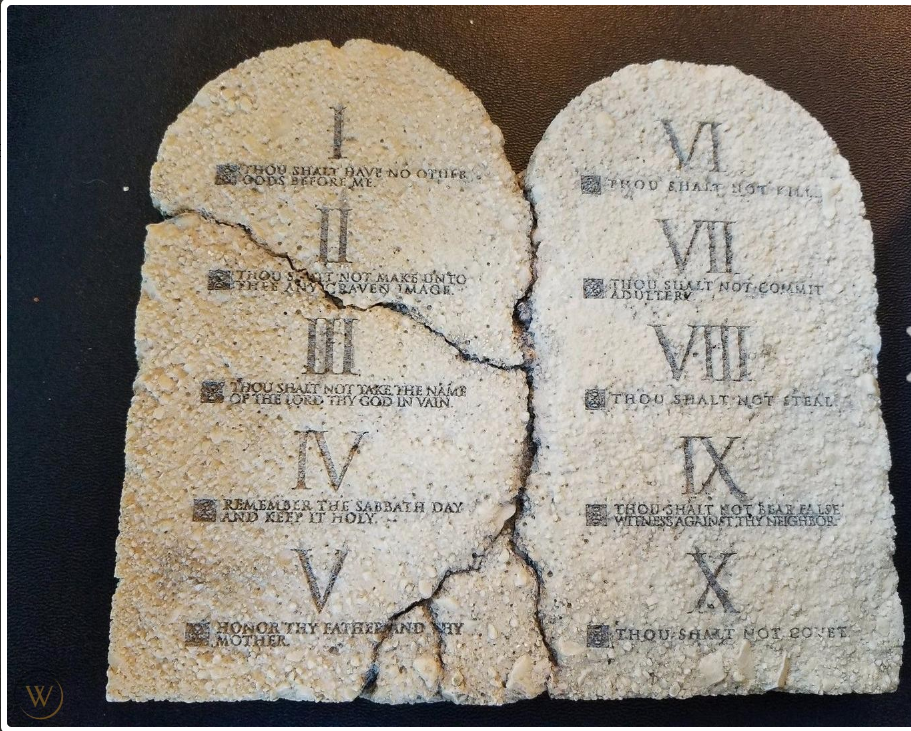 “DO”
“DONE”
Dynamic: 
Responding to abundance
Dynamic: 
Effort to overcome deficit
Romans 8:1 Therefore there is now no condemnation for those who are in  Christ Jesus.
“Newness of the Spirit”            “Oldness of the Letter”
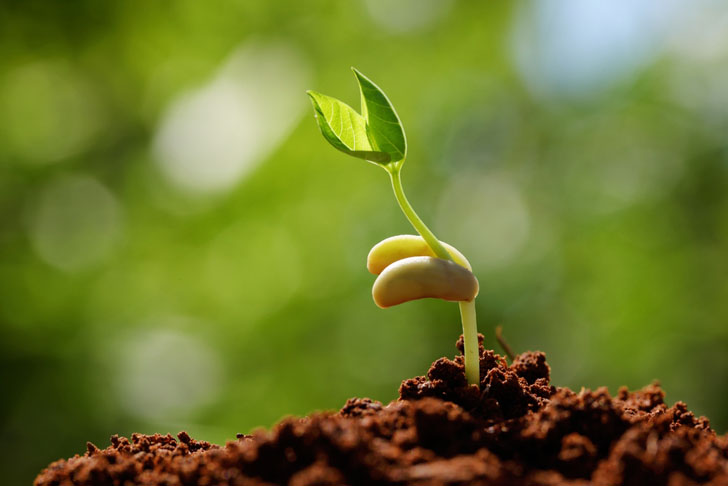 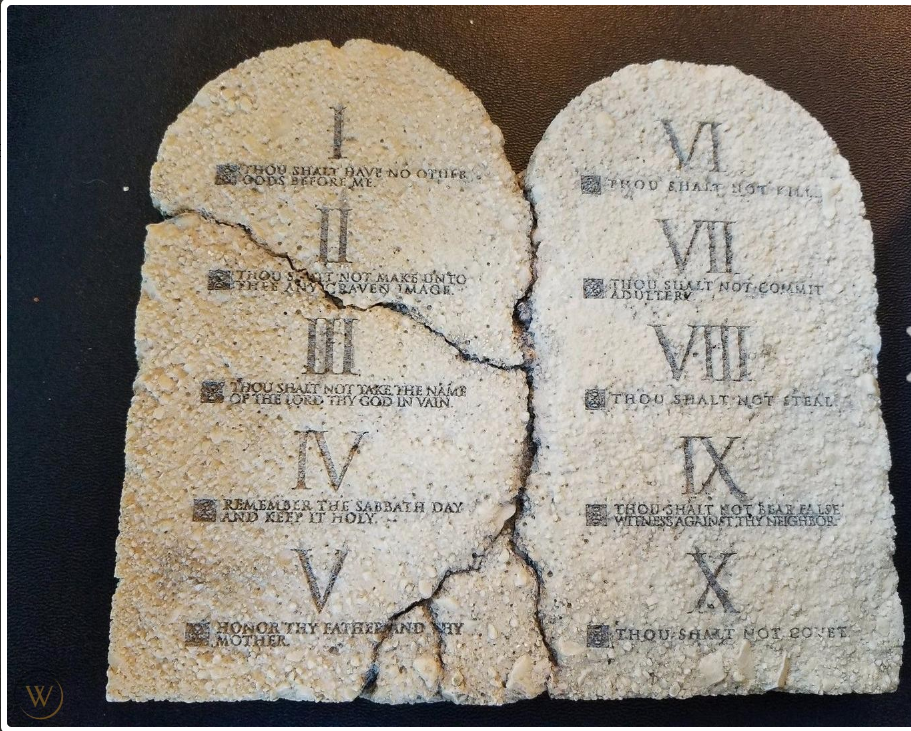 “DO”
“DONE”
Dynamic: Trying to become someone I’m not
Dynamic: Becoming who you already are in Christ
Romans 8:1 Therefore there is now no condemnation for those who are in  Christ Jesus.
“Newness of the Spirit”            “Oldness of the Letter”
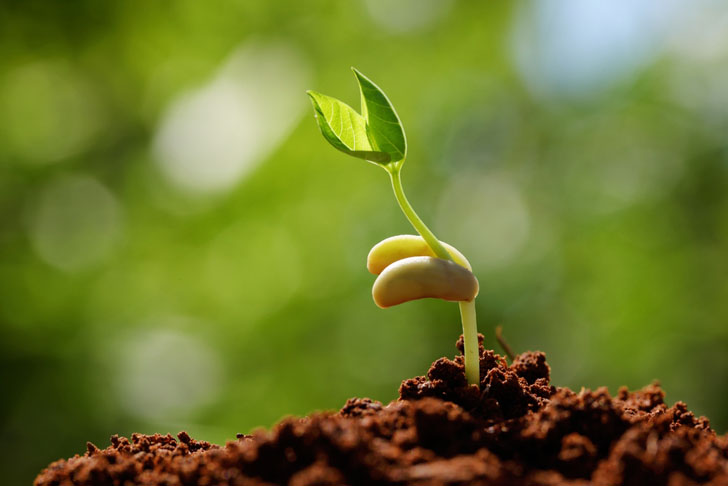 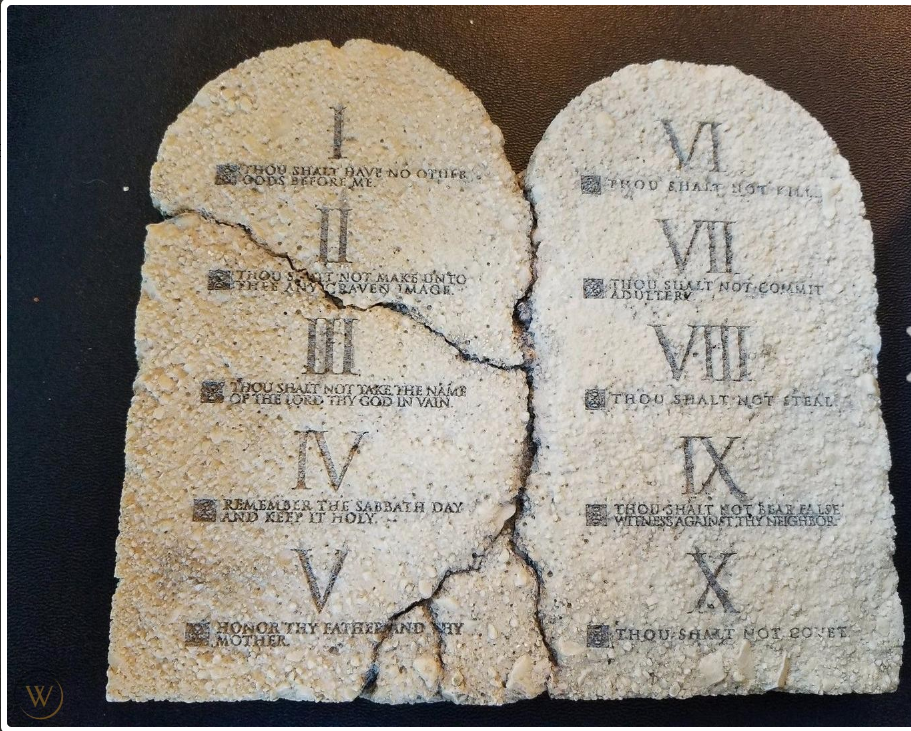 “DO”
“DONE”
Dynamic: Generating and expending my own resources
Dynamic: Receiving and appropriating His resources
Romans 8:1 Therefore there is now no condemnation for those who are in  Christ Jesus.
“Newness of the Spirit”            “Oldness of the Letter”
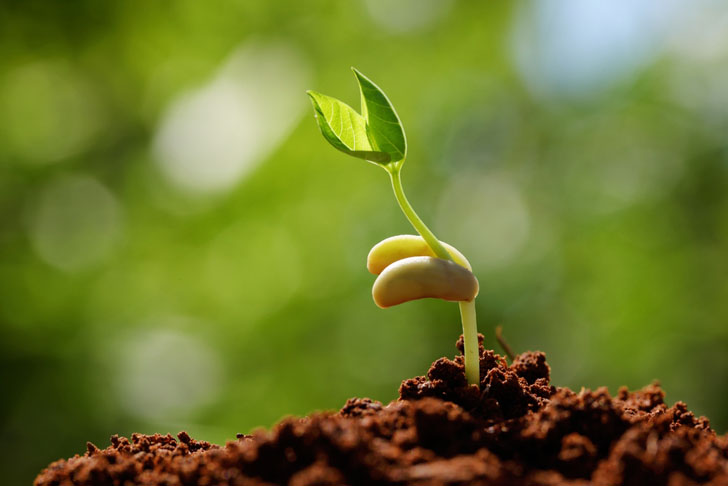 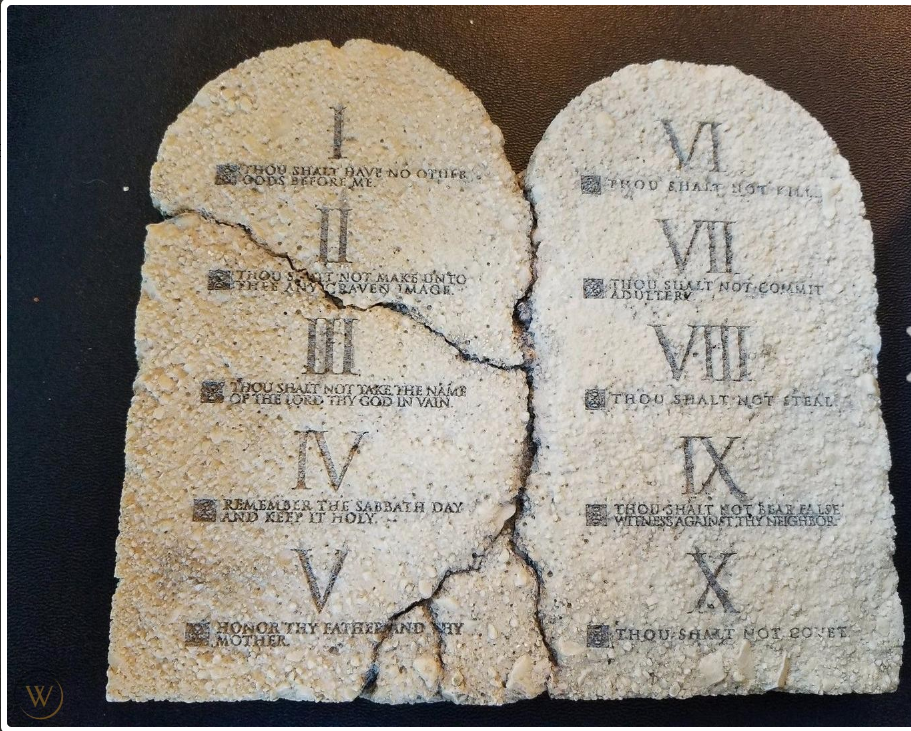 Produces “Fruit”
Generates “Works”
Romans 8:1 Therefore there is now no condemnation for those who are in  Christ Jesus.
“Have you ever considered the vast difference between "works" and "fruit"? "Works" suggests a factory complete with pressures, deadlines, and the constant need to produce. But "fruit" pictures a peaceful, tranquil garden, a place where we are inclined to stay and drink in the beauty while we enjoy each other's company.
“It’s important to realize that God doesn't come to His factory looking for products. He comes to His garden to enjoy its fruit. The gospel of grace invites us to leave behind the smog and pressure of a factory-like life of works and instead bear the fruit that God desires to see in the garden of our lives...
“Look at the luscious fruit hanging on a peach tree. The peaches aren't out there struggling and working day by day trying to get ripe; all they have to do is hang in there. Ripening is the natural product of relationship. As long as they are abiding, they are going to bring forth sweet fruit. This is true of our own experience as well. If we are truly abiding in Christ - which is a position of faith - then fruit will come forth from the relationship.
“Newness of the Spirit”            “Oldness of the Letter”
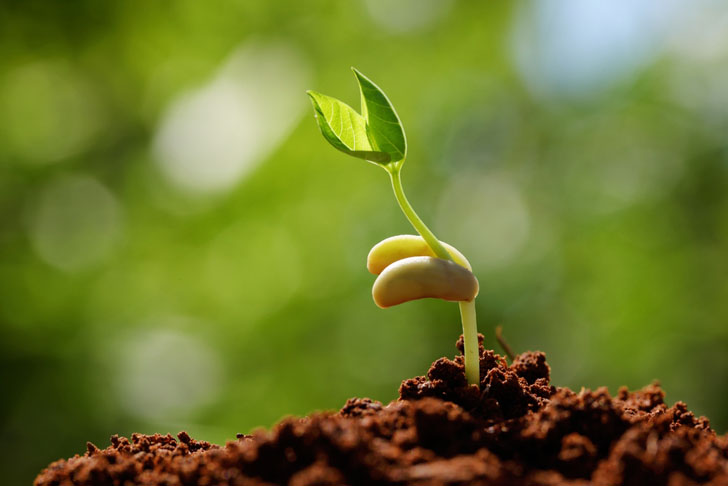 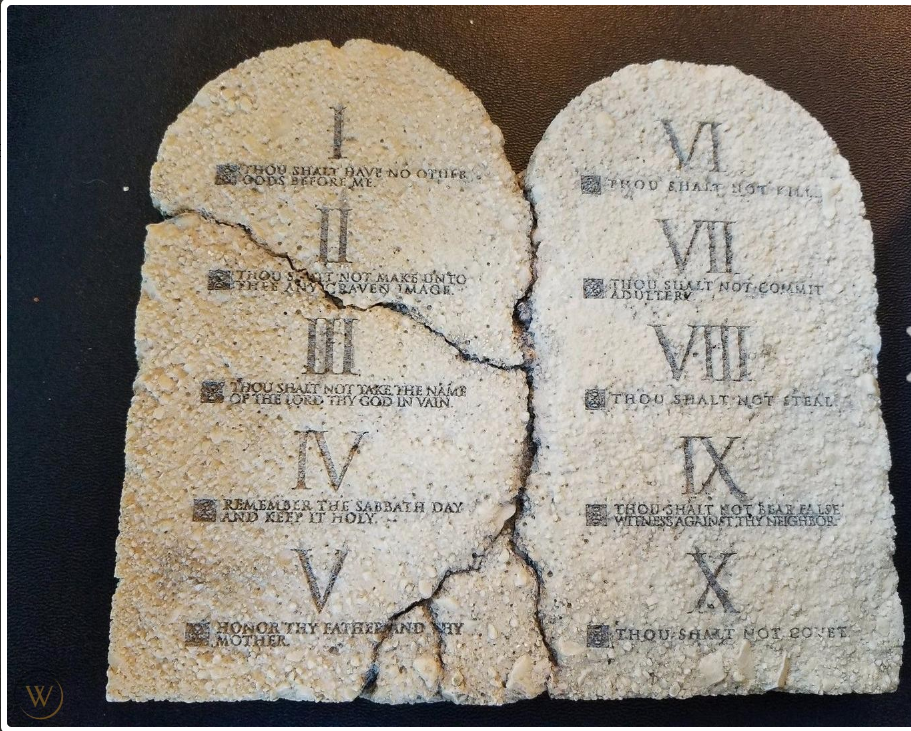 Focus: Others-centered Love
Focus: Rule compliance
“Newness of the Spirit”            “Oldness of the Letter”
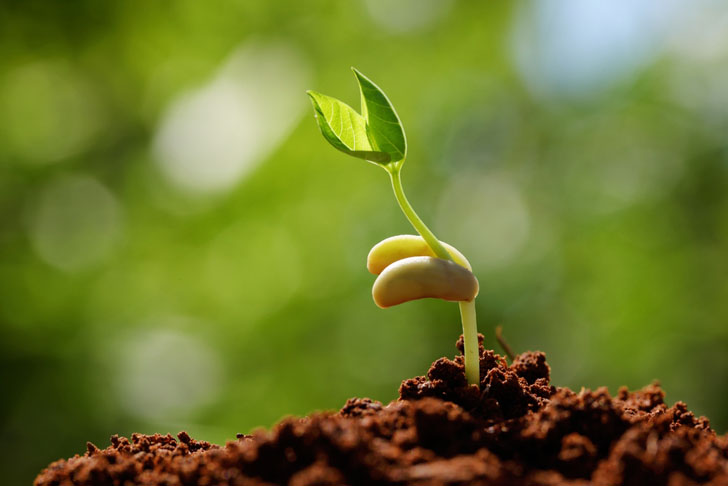 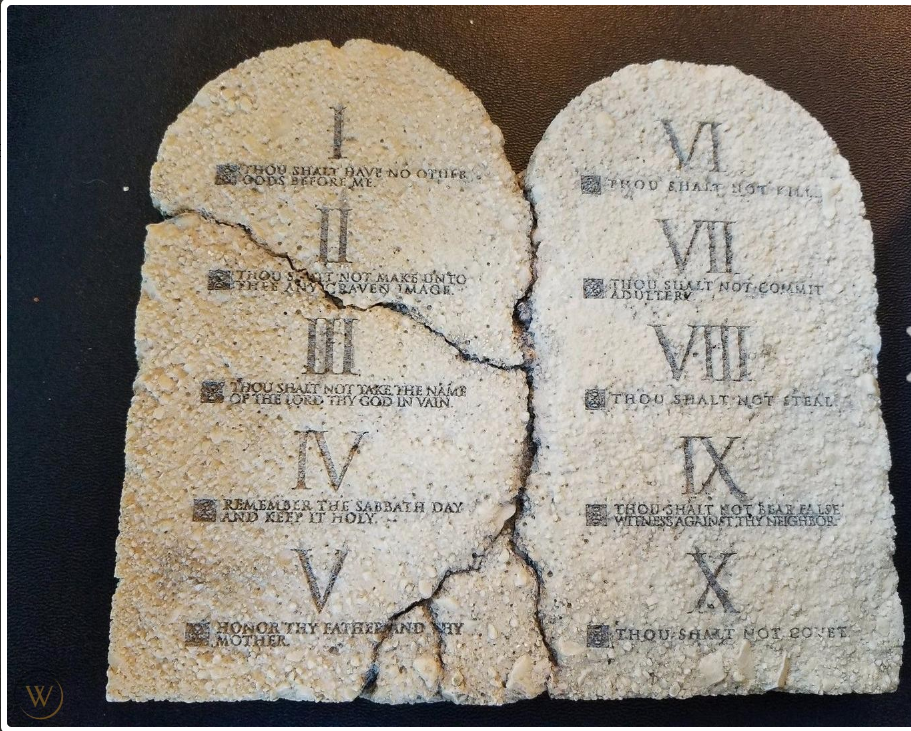 In Failure:
Drawn back to God’s power and love
Transparent
Humble confidence
Motivated to try again
In Failure: 
Surprised
Ashamed
Defensive
Alienated
Secretive
Discouraged
“Newness of the Spirit”            “Oldness of the Letter”
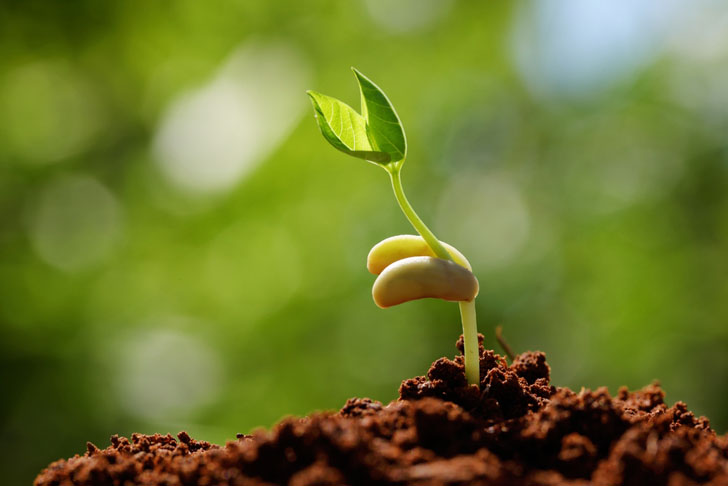 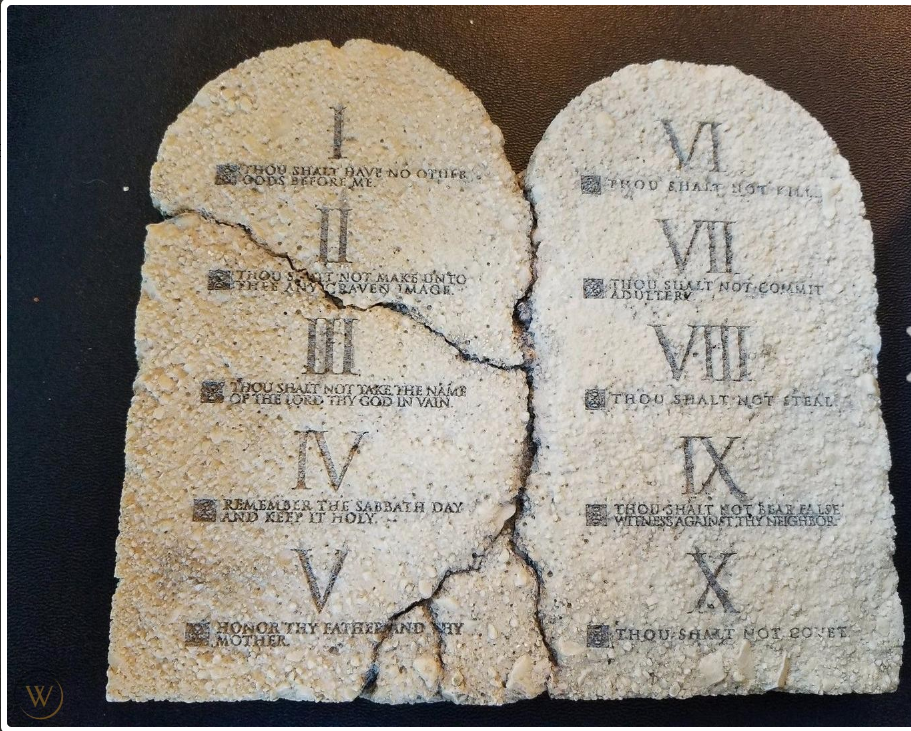 In Success:
Knows God gets glory
Grateful
Motivated in awe
In Success:
Proud
Competitive
Still not satisfied
“Newness of the Spirit”            “Oldness of the Letter”
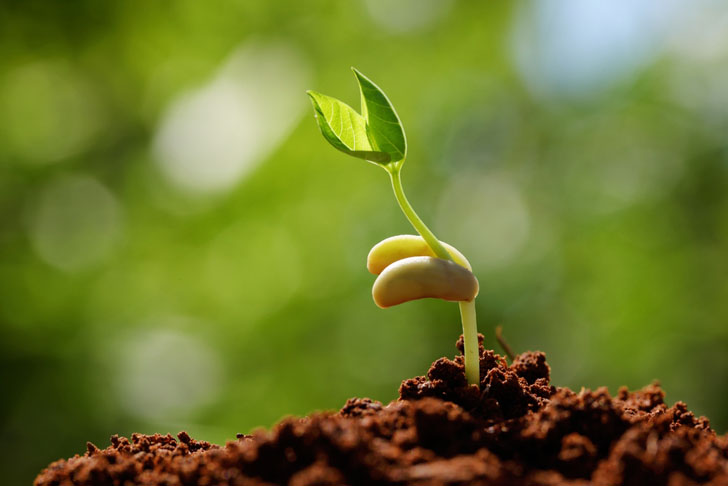 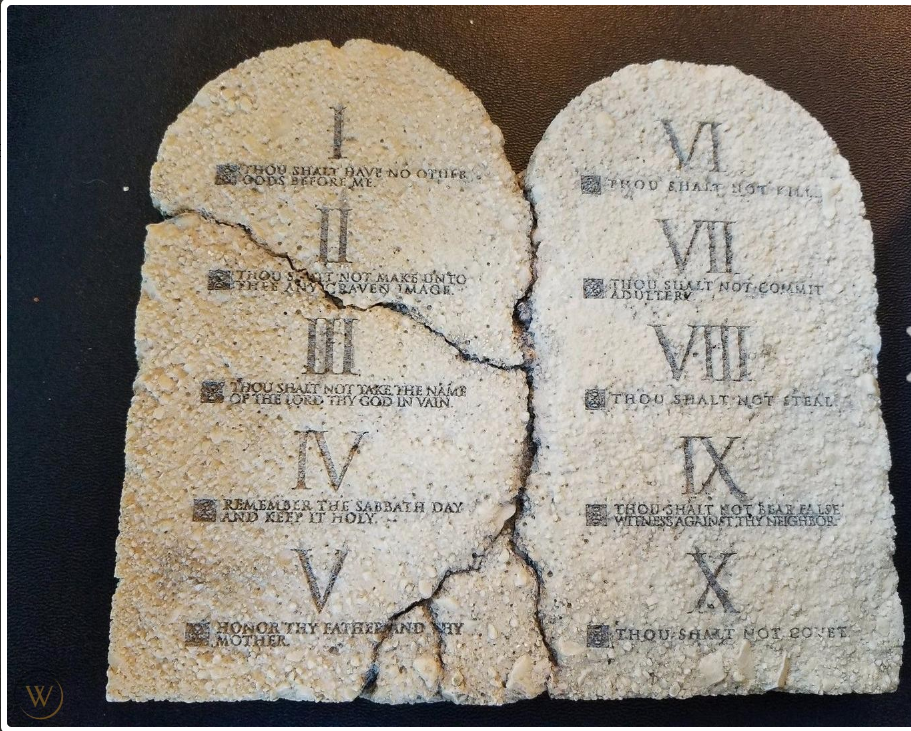 Real change, over time
Meaningful impact for Christ
Works
Will never work
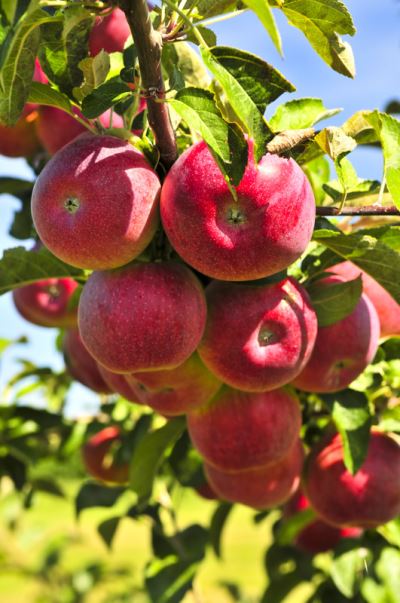 “Newness of the Spirit”            “Oldness of the Letter”
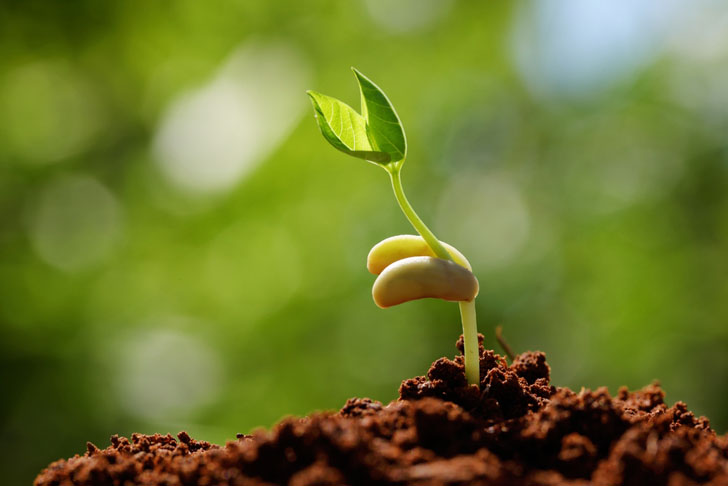 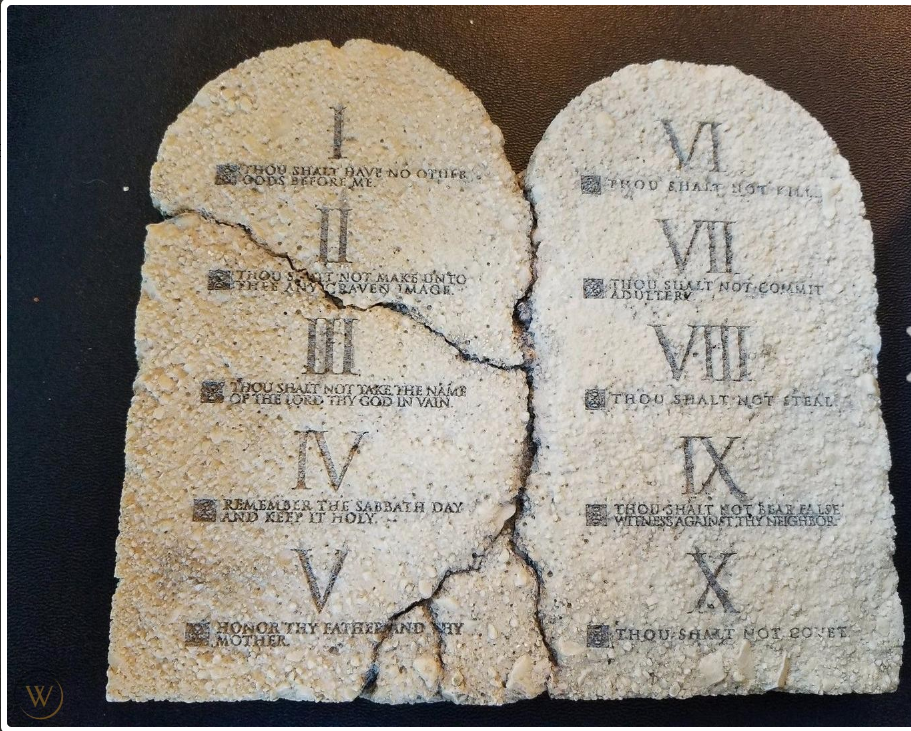 Romans 7:4 joined to another … in order that we might bear fruit for God.
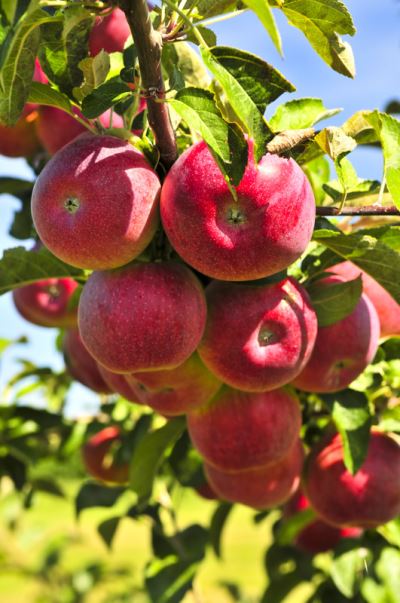 “Newness of the Spirit”            “Oldness of the Letter”
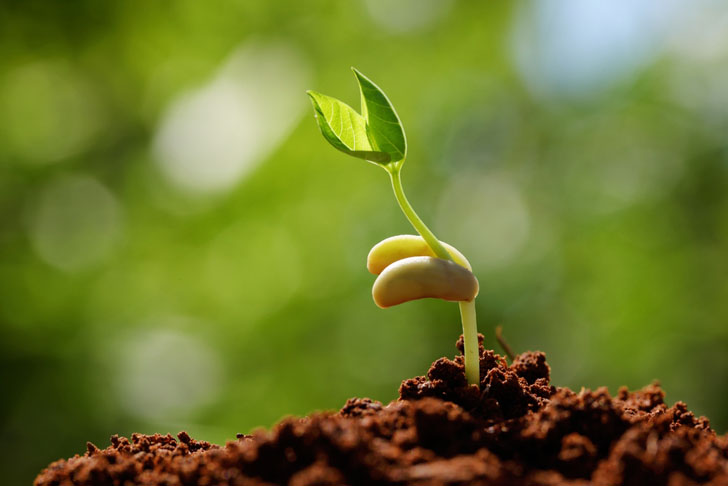 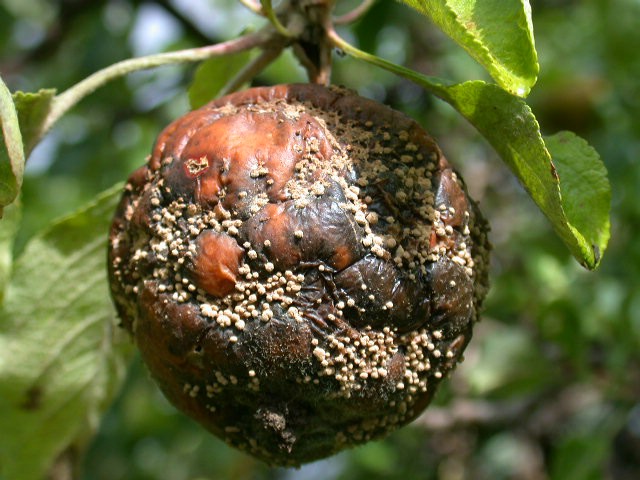 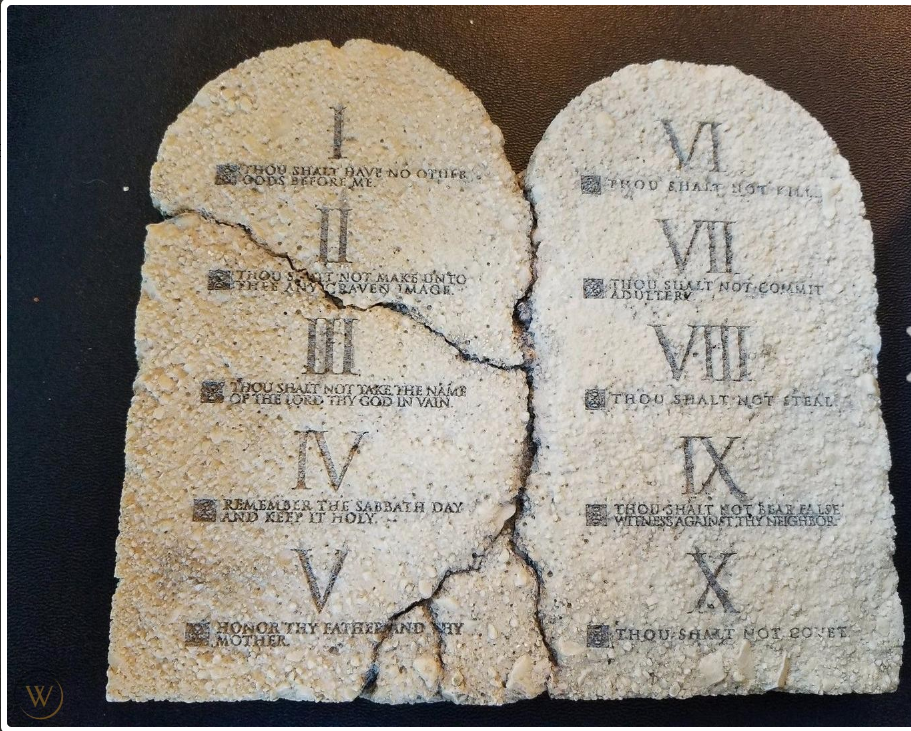 Bears Fruit
Real change, over time
Meaningful impact for Christ
Romans 7:5 …the sinful passions, which were aroused by the Law, were at work in the members of our body to bear fruit for death.
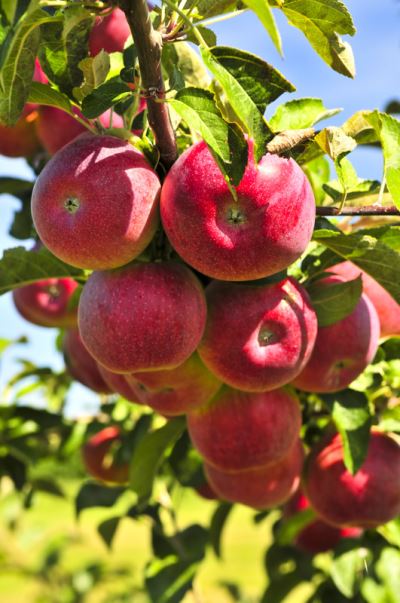 “Newness of the Spirit”            “Oldness of the Letter”
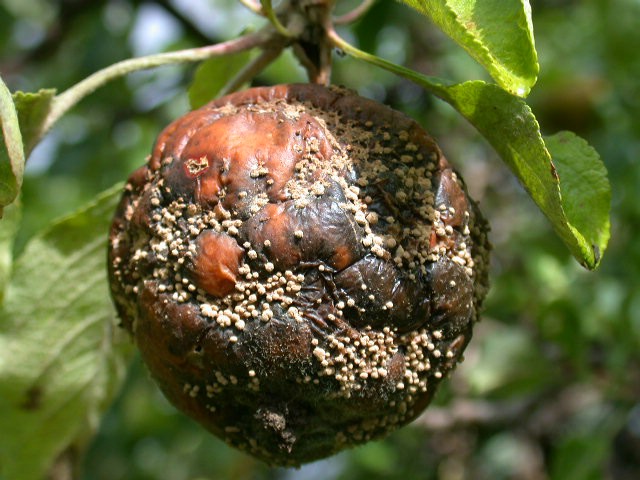 Legalism is spiritual poison
To the gospel
To sanctification
To your view of God
To your relationships
To your joy
Romans 7:5 …the sinful passions, which were aroused by the Law, were at work in the members of our body to bear fruit for death.
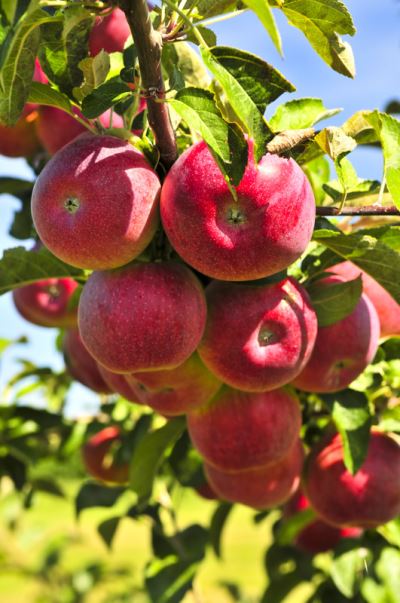 “Newness of the Spirit”            “Oldness of the Letter”
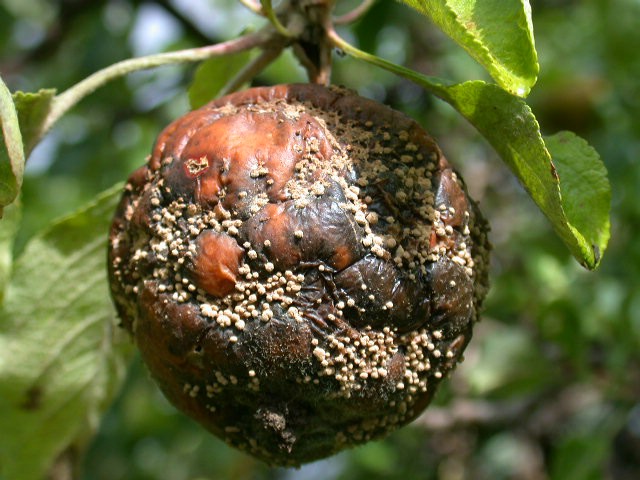 Grace is motivating!
“If we let people off the hook won’t they stop trying?
Romans 7:4 joined to another … in order that we might bear fruit for God.
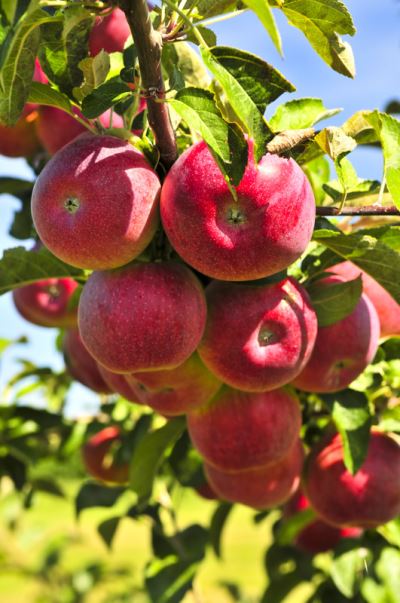 “Newness of the Spirit”            “Oldness of the Letter”
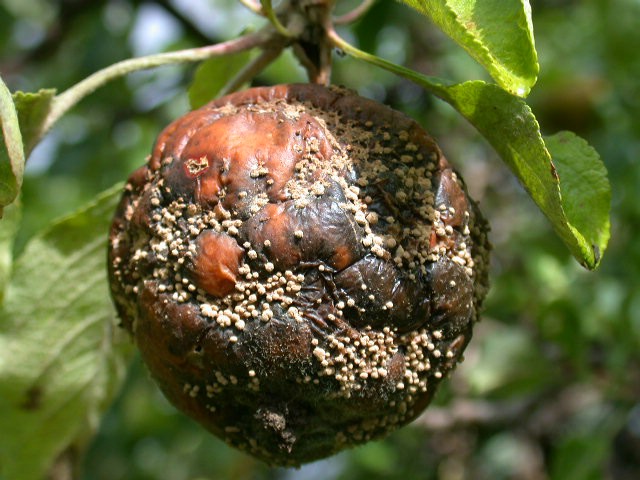 Grace is motivating!
Awestruck by grace & love, released from obligation & fear, our freedom and joy overflows in action that looks way beyond what the “letter” of the law could ever produce
Romans 7:4 joined to another … in order that we might bear fruit for God.
“Newness of the Spirit”            “Oldness of the Letter”
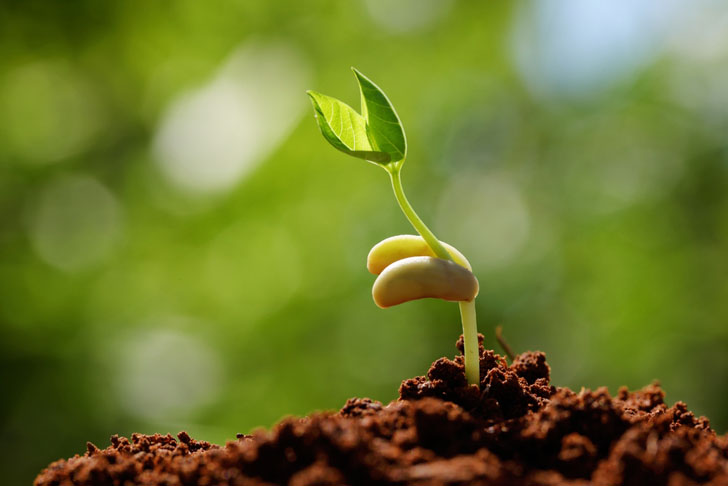 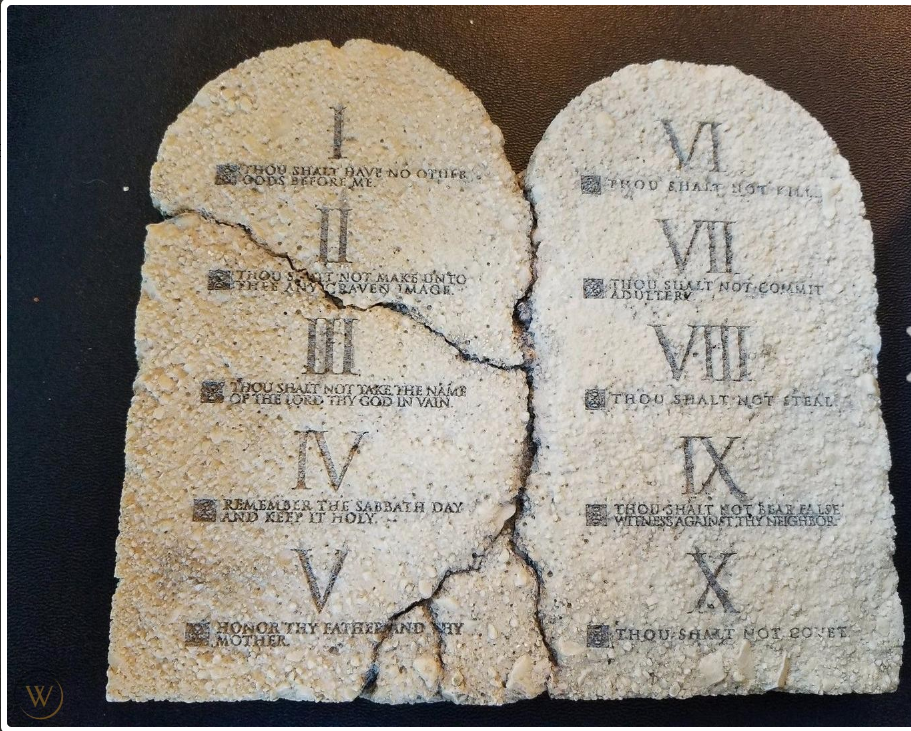 That is real Christianity
“Newness of the Spirit”            “Oldness of the Letter”
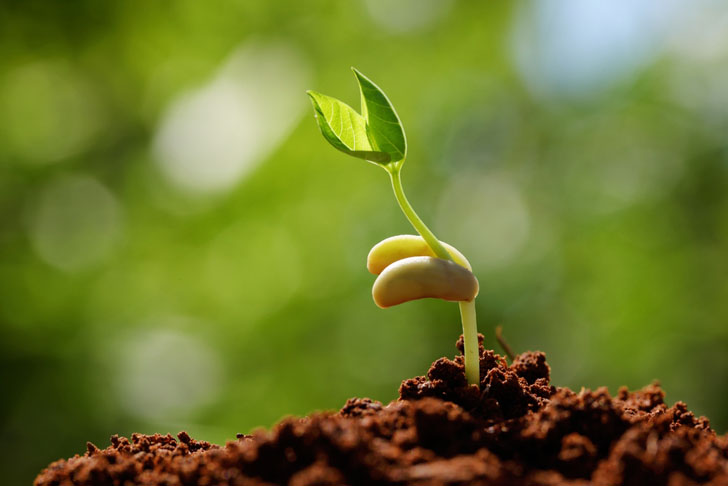 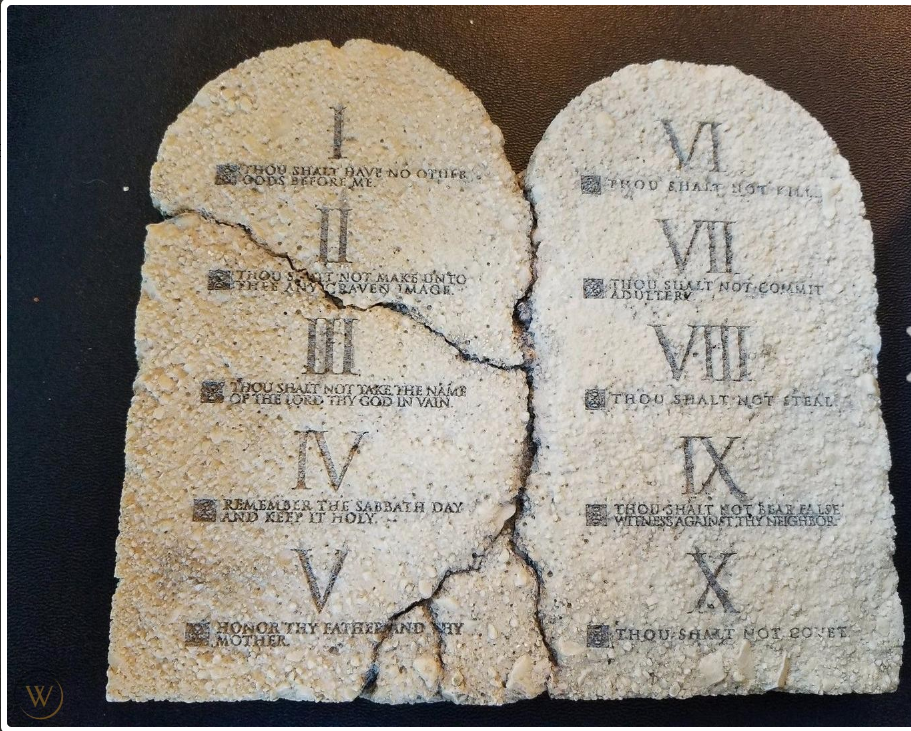 Have you ever learned how to grow under grace?
“Newness of the Spirit”            “Oldness of the Letter”
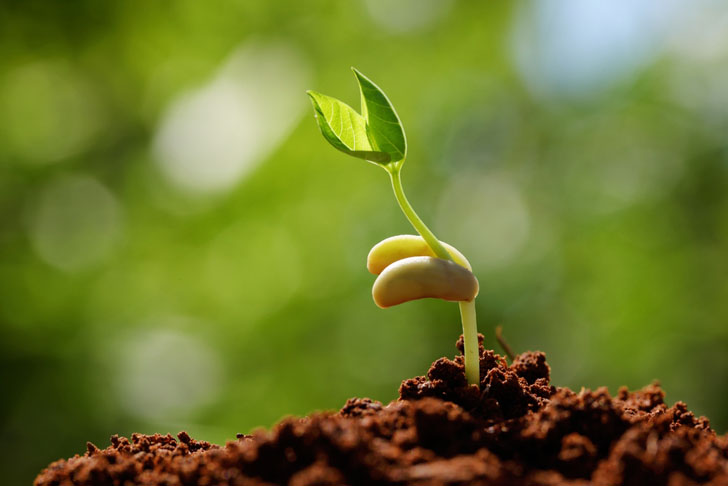 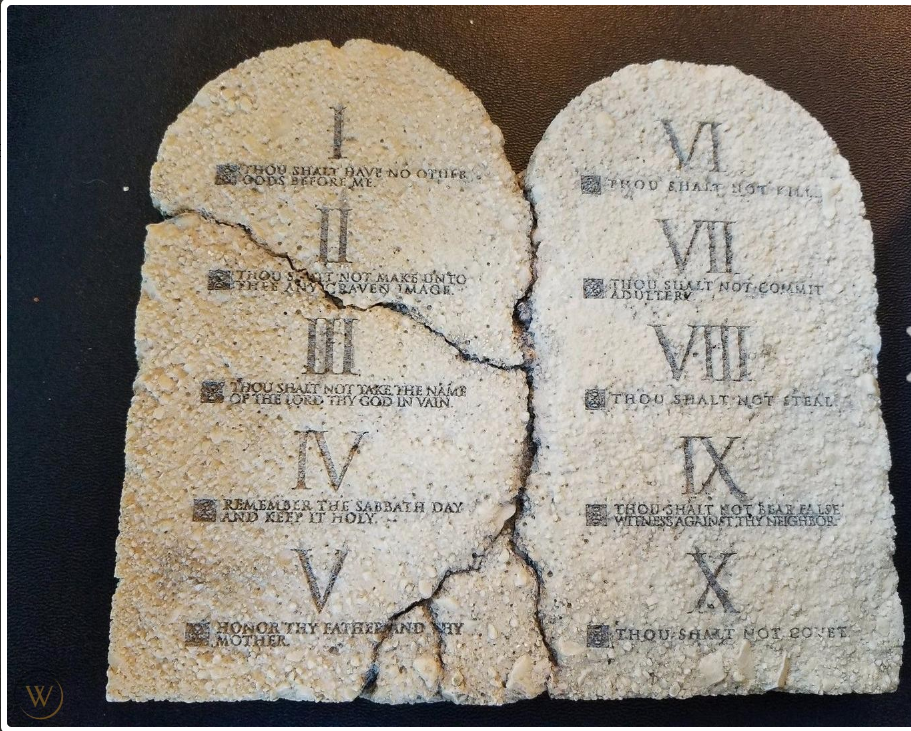 Is the right column sounding more familiar than the left?
“Newness of the Spirit”            “Oldness of the Letter”
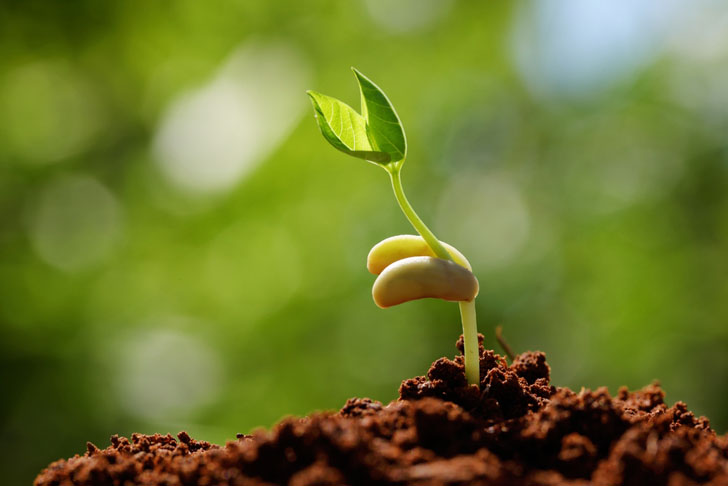 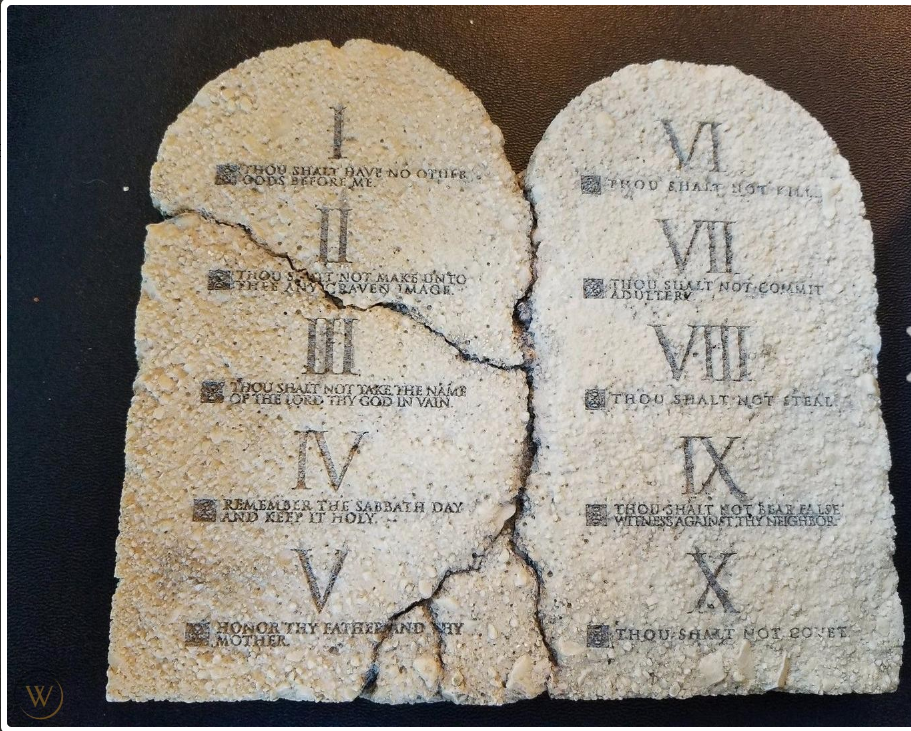 Is the right column sounding more familiar than the left?
We gravitate back toward the Law
“Newness of the Spirit”            “Oldness of the Letter”
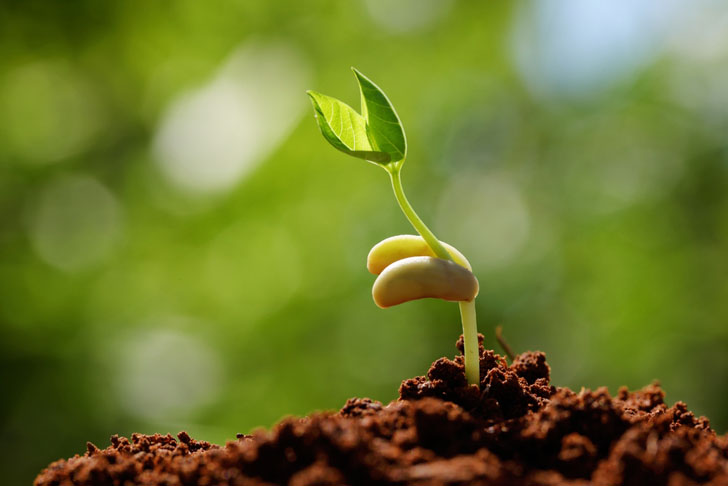 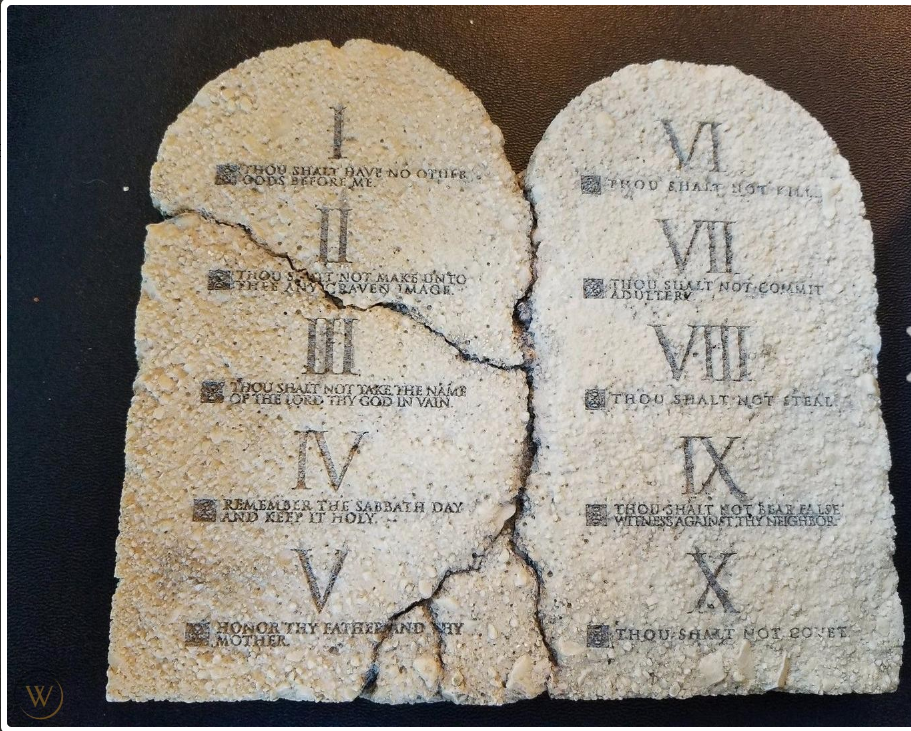 Next Week:
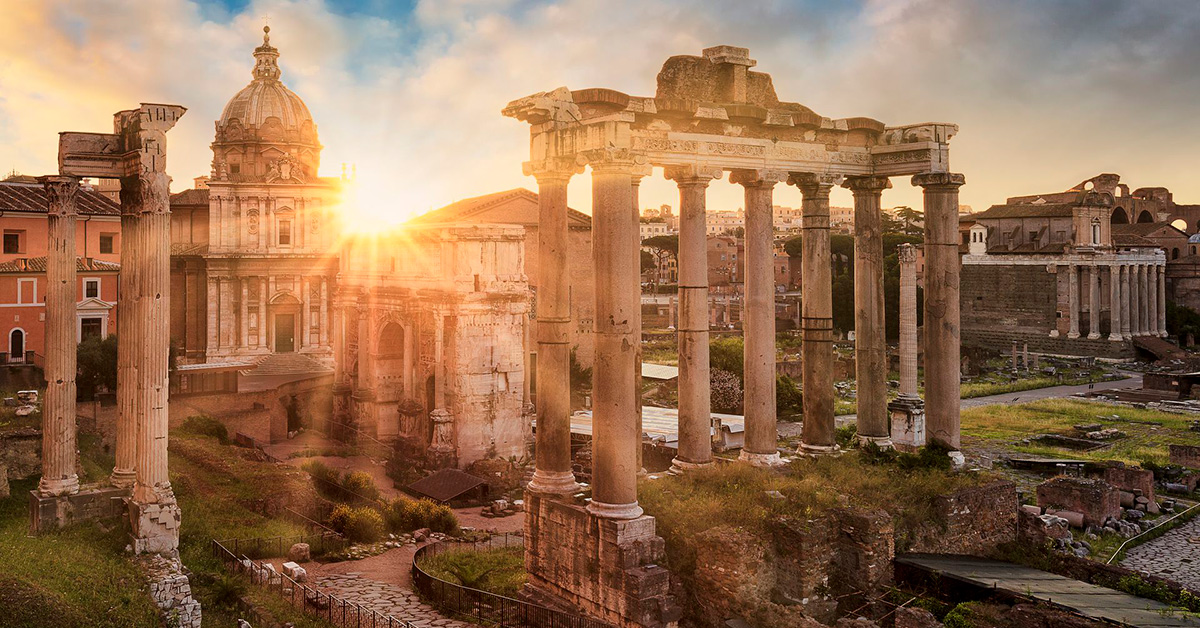 R O M A N S
Next Week…
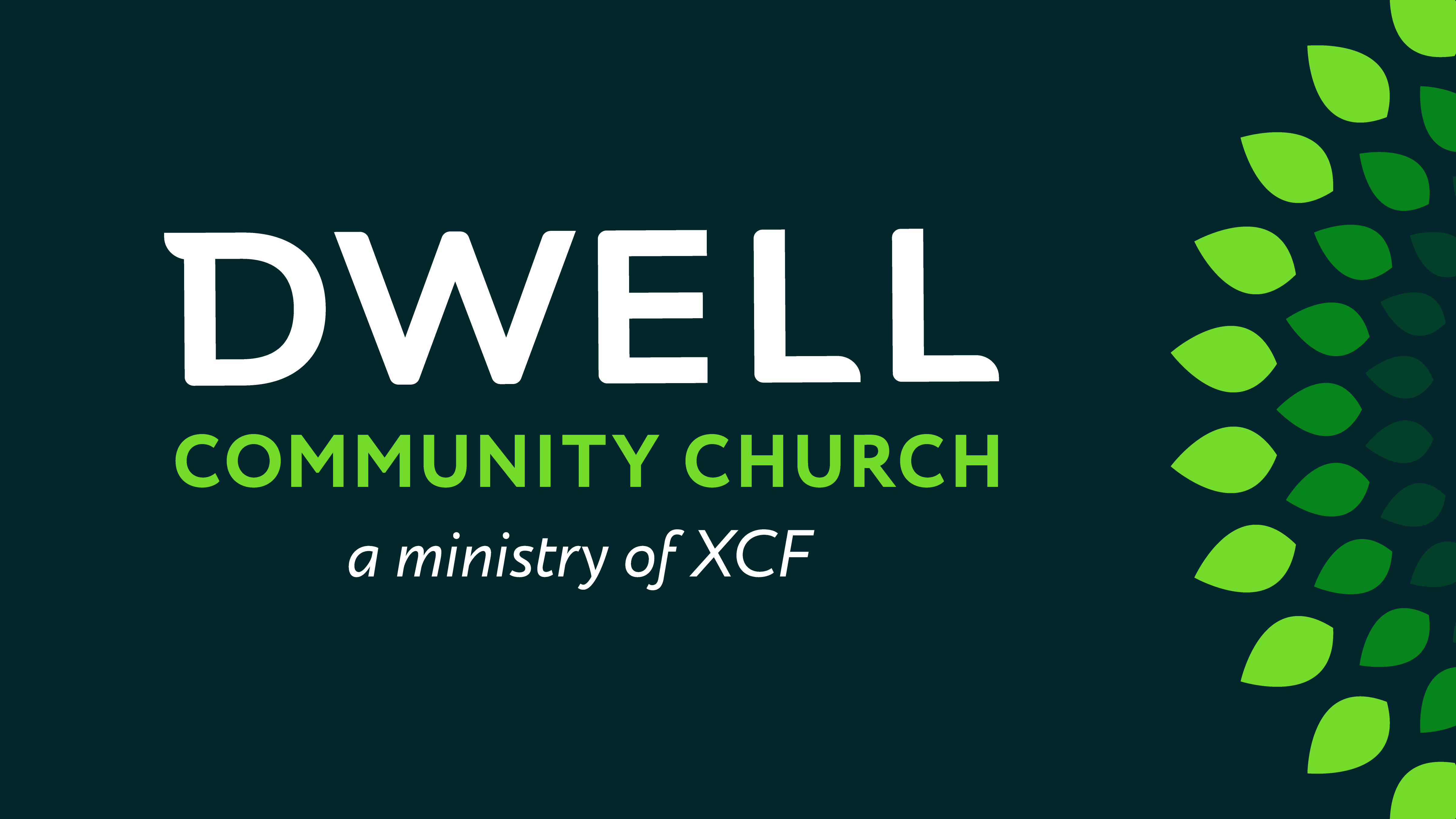 Under Grace
Biblical
love
Recess
Lazy
Hard Work
Graveyard
Boot Camp
Under Law
Under Grace
Biblical love
Recess
Un-disciplined
Disciplined
Graveyard
Boot Camp
Under Law
Under Grace
Biblical love
Recess
High standards
Low Standards
Graveyard
Boot Camp
Under Law
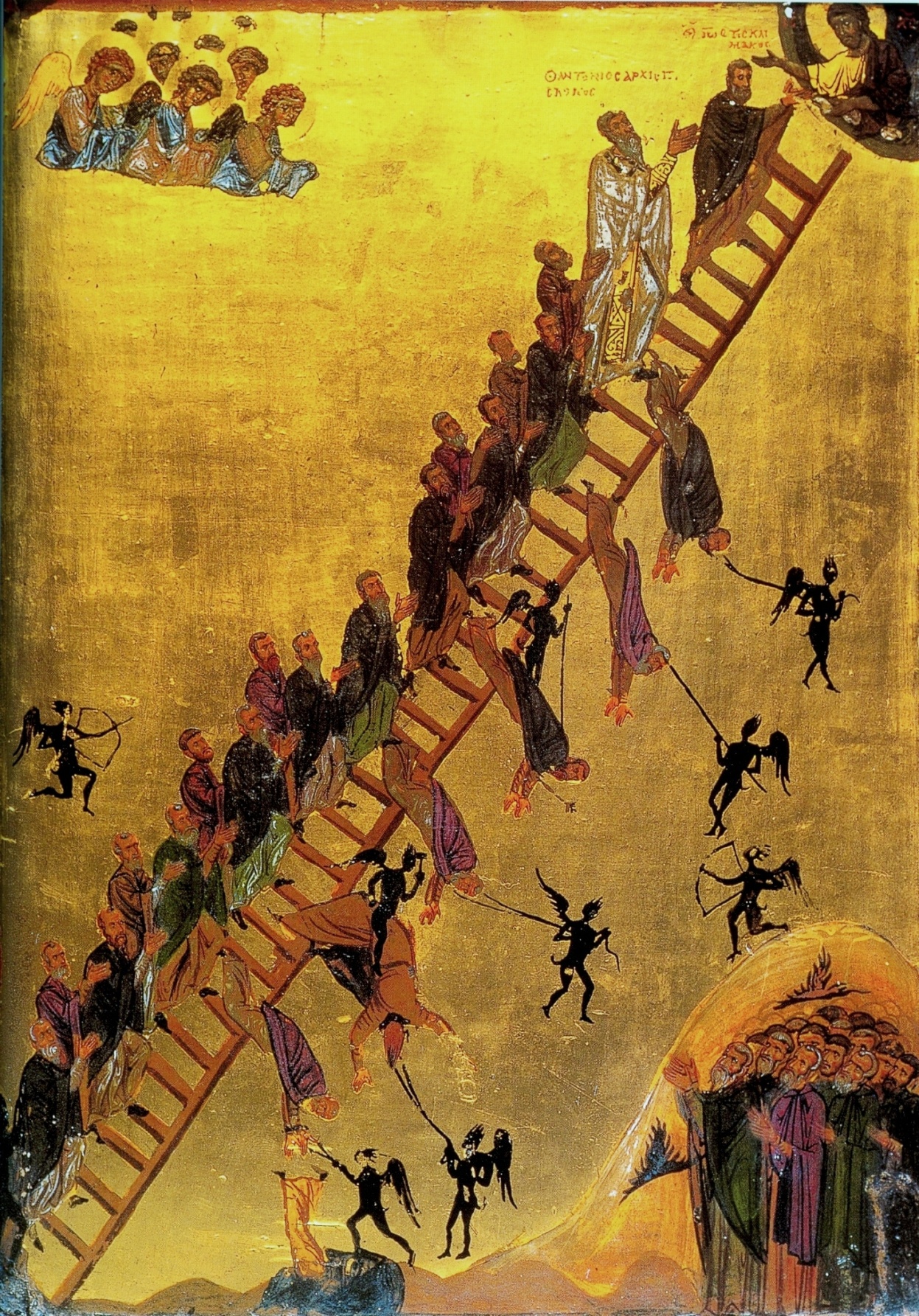 L E G A L I S M
Things that are commonly mistaken for legalism (though are not, necessarily)
1) Self discipline, hard work, aiming for high expectations
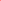 1 Tim 4:7 Discipline yourself for the purpose of godliness. 15 Take pains with these things; be absorbed in them, so that your progress will be evident to all.
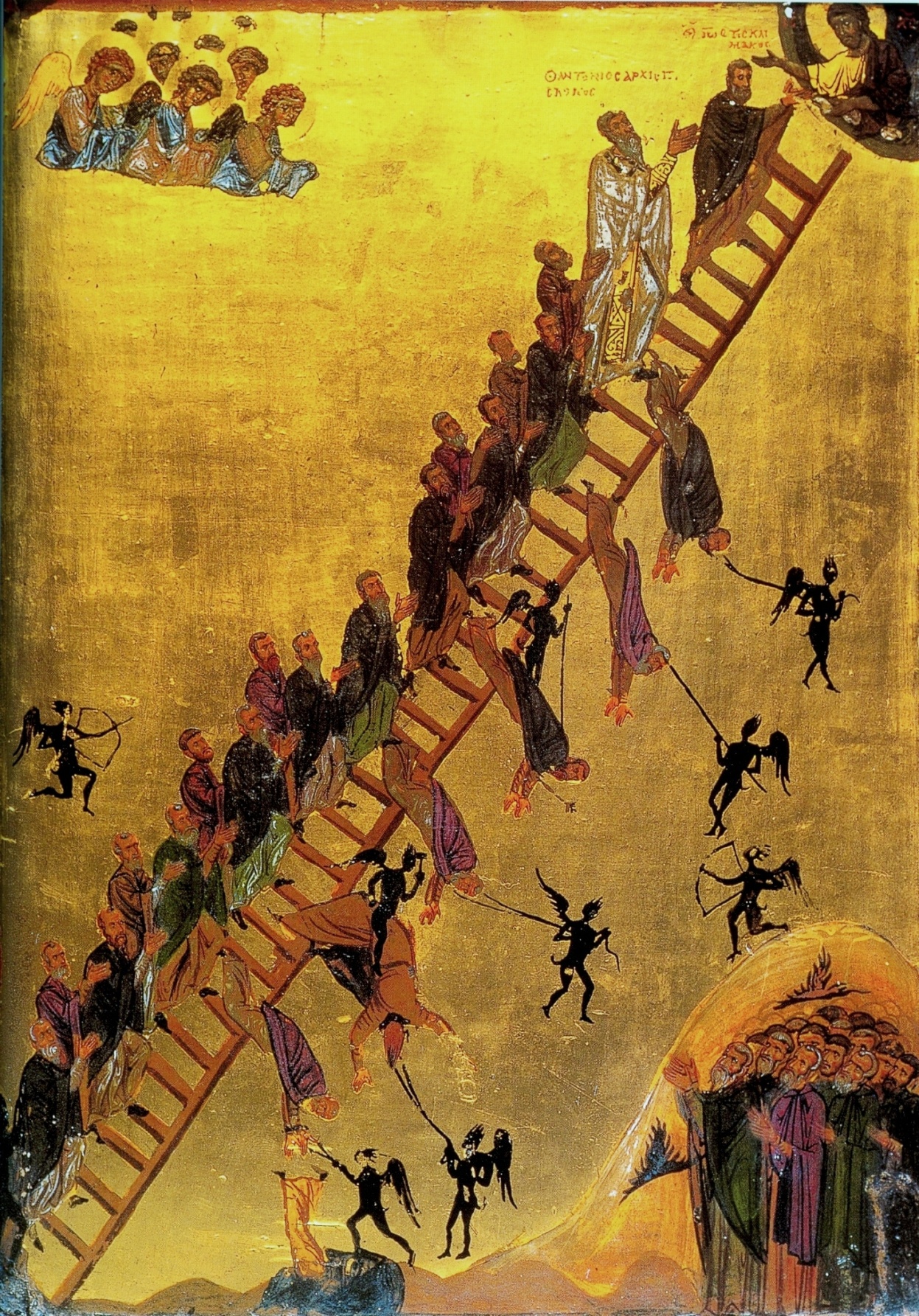 L E G A L I S M
Avoiding Legalism
Principles vs Rules
Properly emphasize indicatives
Persuasion w/scripture & reason
Avoid hard stances on gray issues
Situational nuance
Tell the gnats from the camels
Test through the lens of love
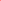